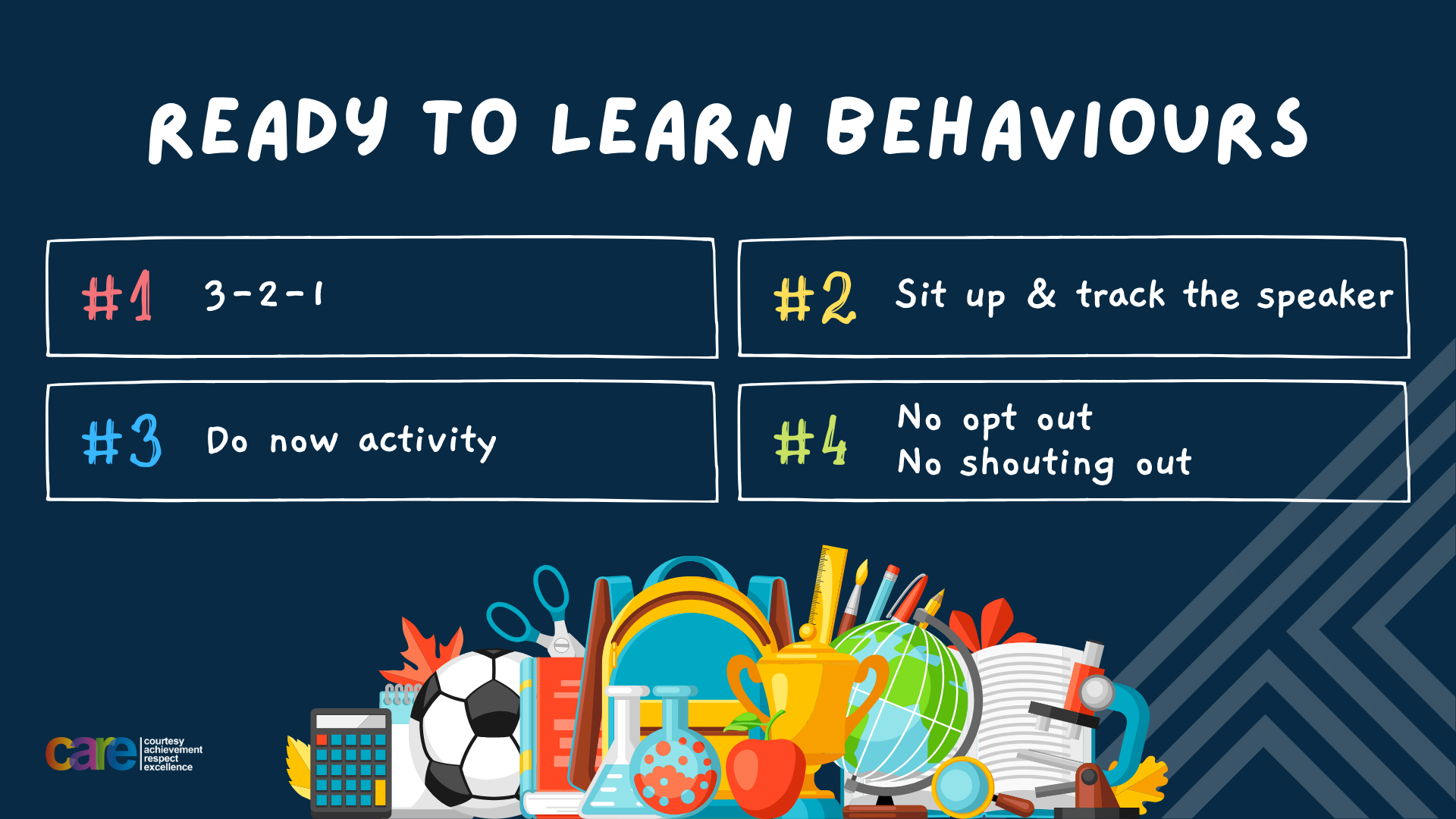 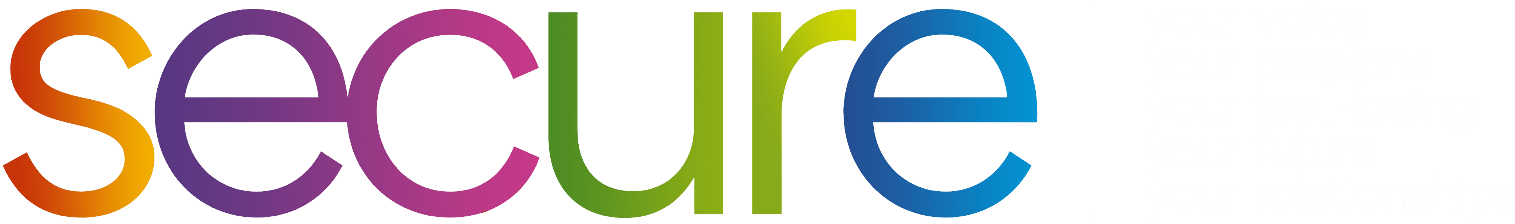 Write the date: 16 July 2024
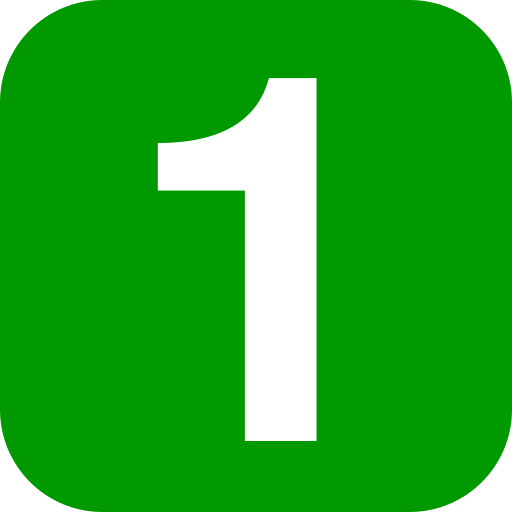 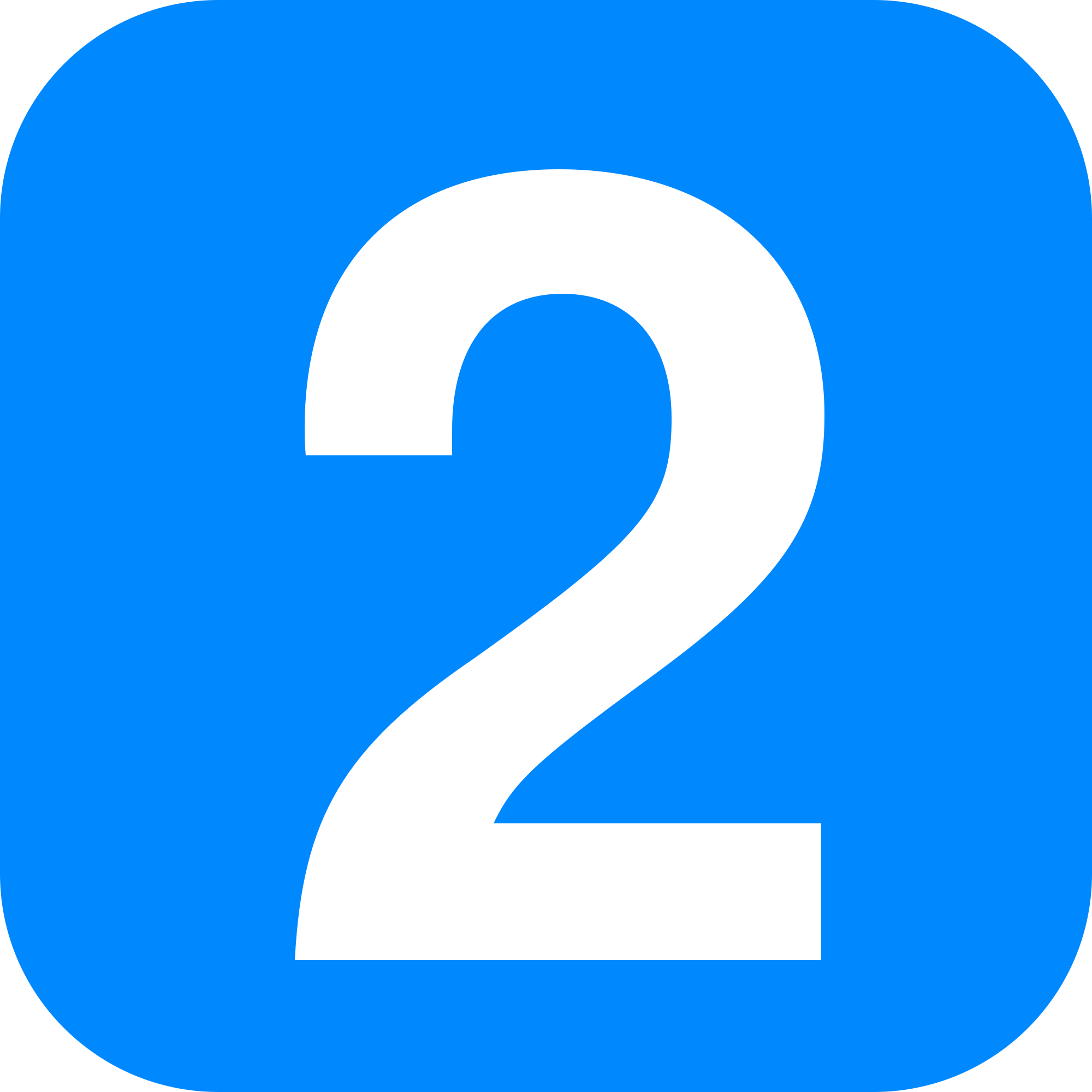 Write the title: What is tolerance?
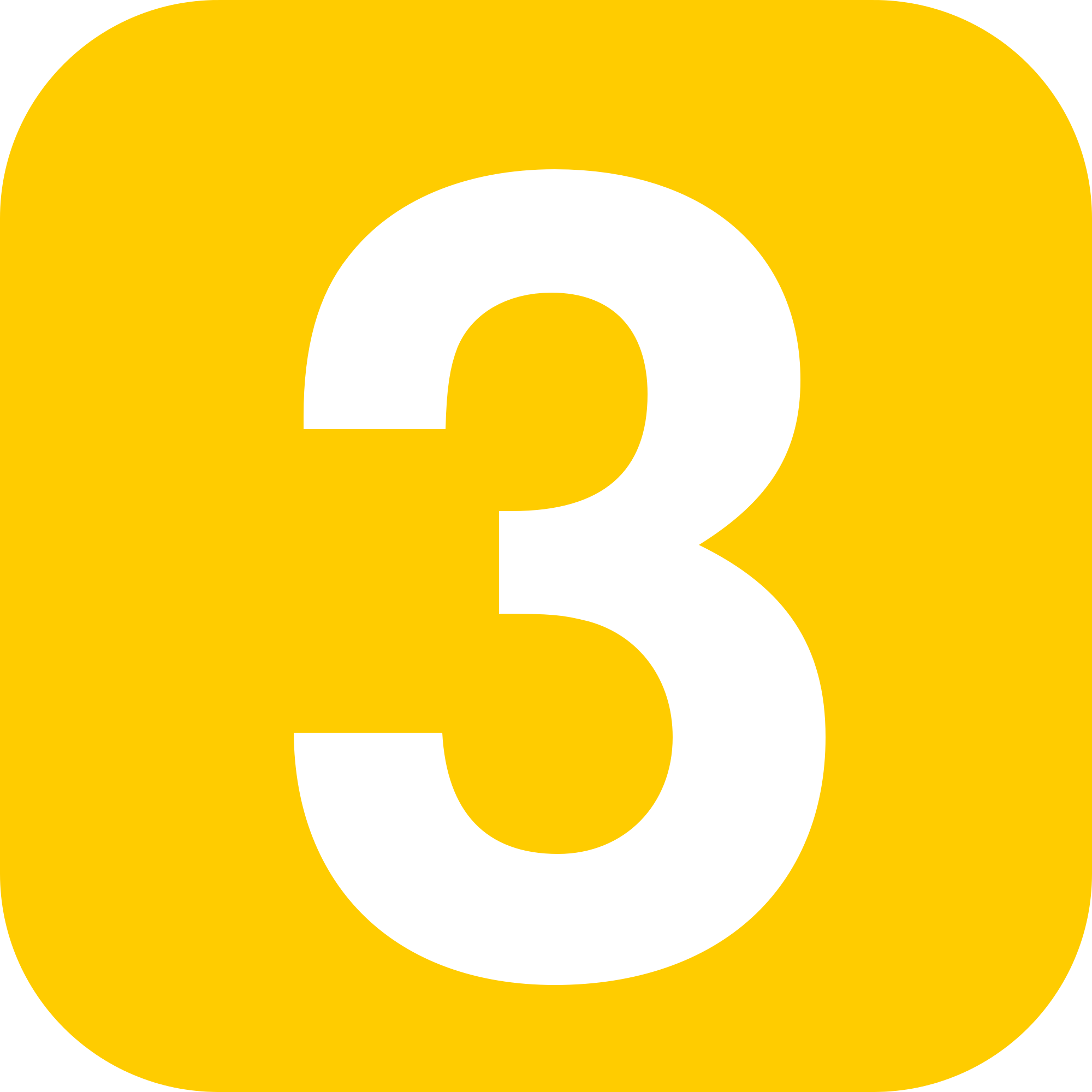 Underline both!
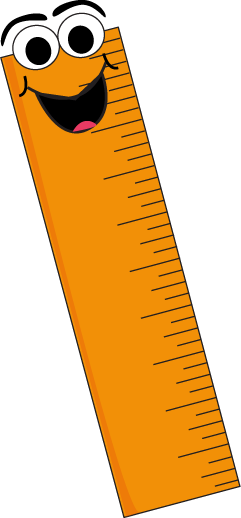 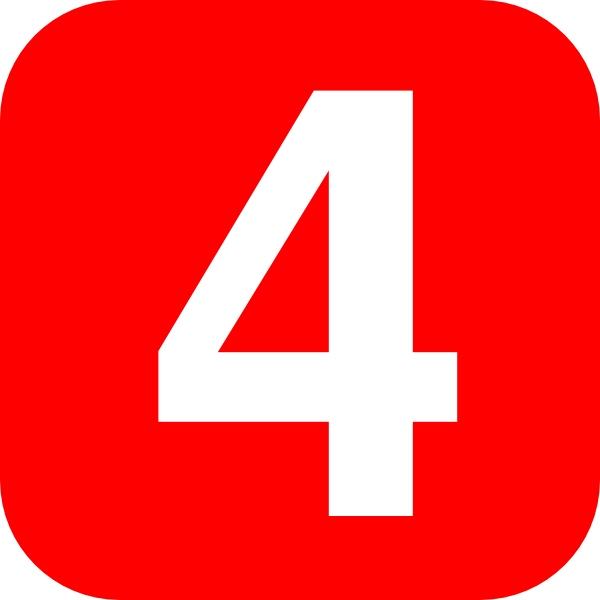 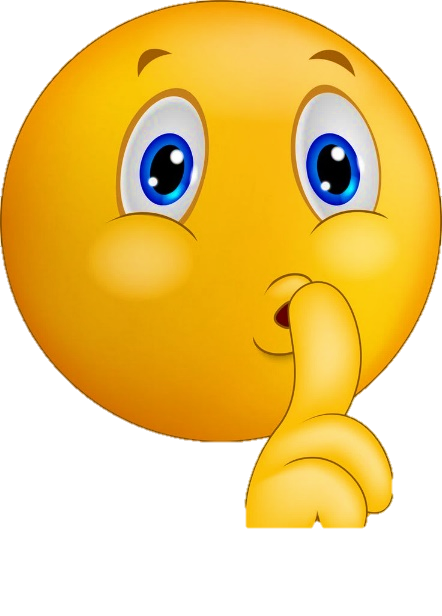 Complete the following tasks:

What is being described? – “treating someone the way they and you would like to be treated”

What is being described? – “People are free in what they do, where they go, what they eat or what they say”

Name a political party that is not Conservative or Labour
respect
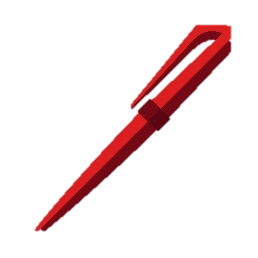 Individual liberty
Reform UK, Green Party, Plaid Cymru, Scottish Nationalist Party, Liberal Democrats, DUP, Sinn Fein
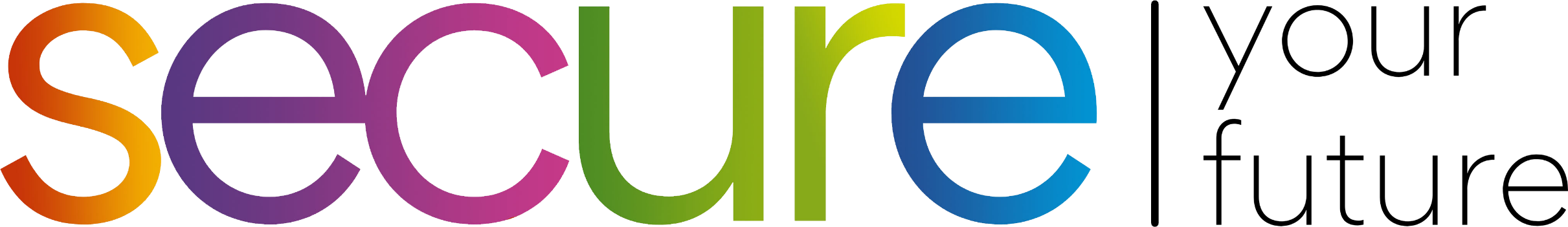 Secure your Future: Learning Journey
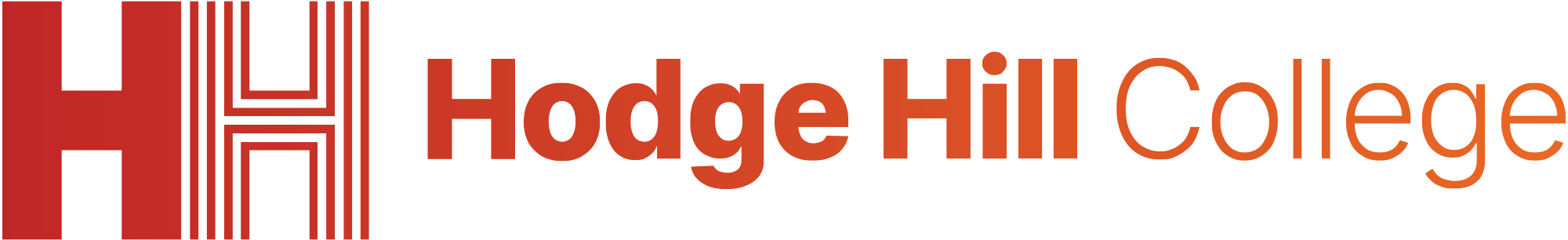 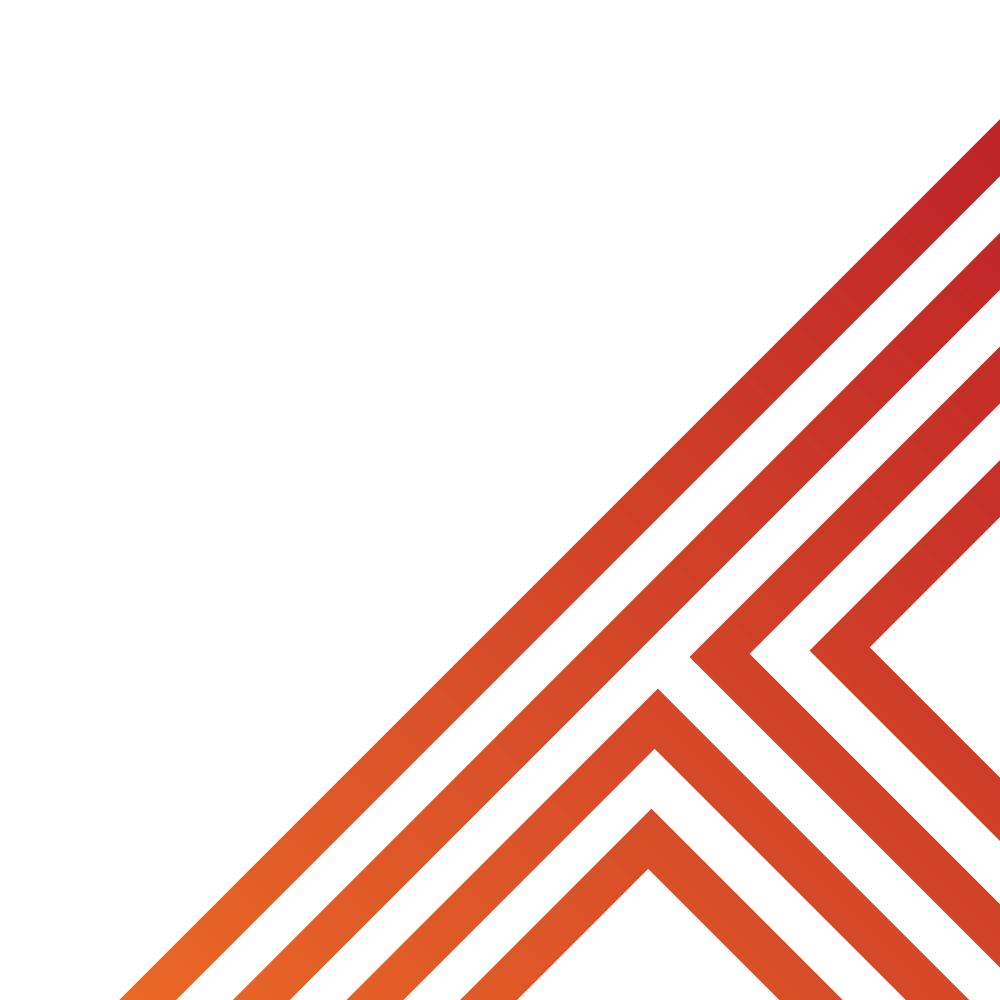 Who is running for election in Hodge Hill?
Political Parties in the UK
What is a MP?
What does individual liberty mean?
What are laws and how are they made?
What is tolerance?
What is respect?
Please remember that during the lesson we should not be asking any pupil or teacher personal questions.

Your teacher can ask you questions but this will be to check your knowledge in the lesson.
Today we will look at:

What is tolerance

This includes:
Definition of tolerance
Why tolerance is important
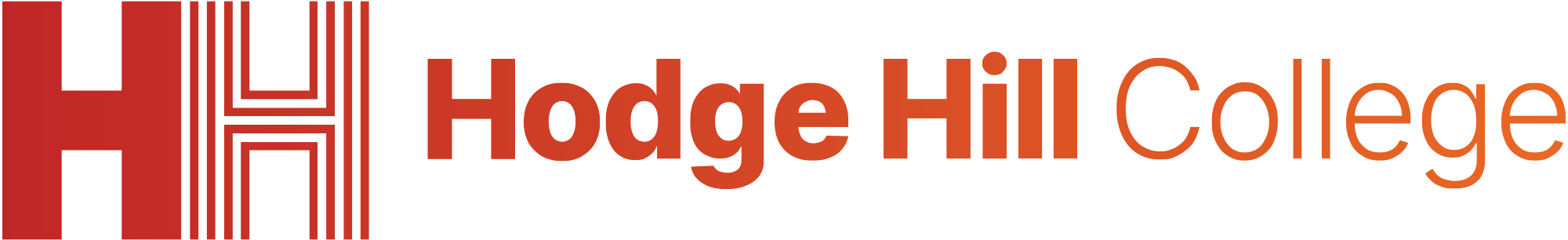 What is our starting point?
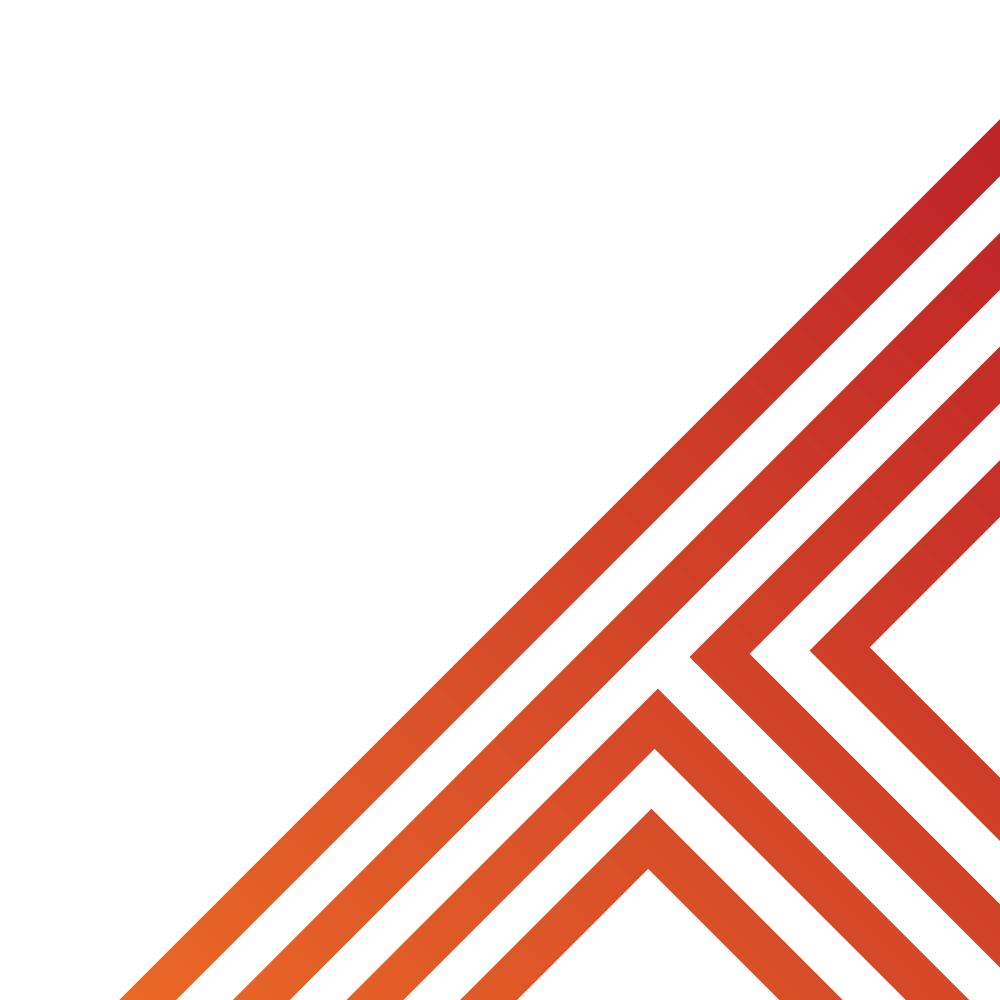 In your books complete the following sentence

“At the beginning of the lesson I think tolerance is…”
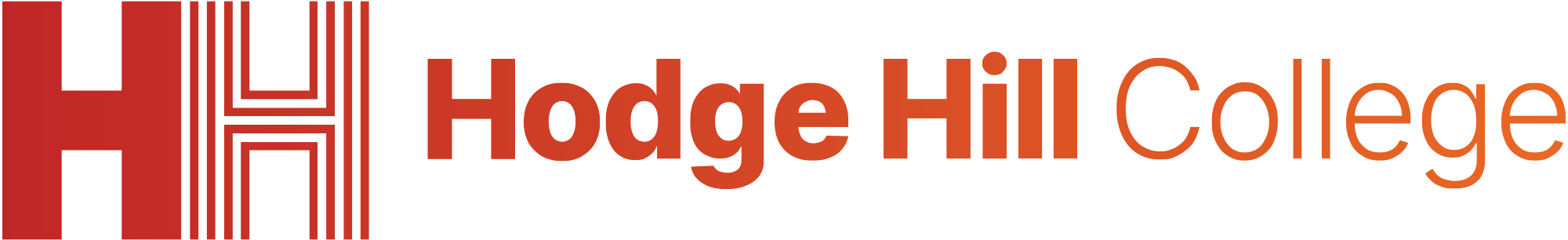 What is tolerance
To introduce tolerance watch the following video and answer the questions
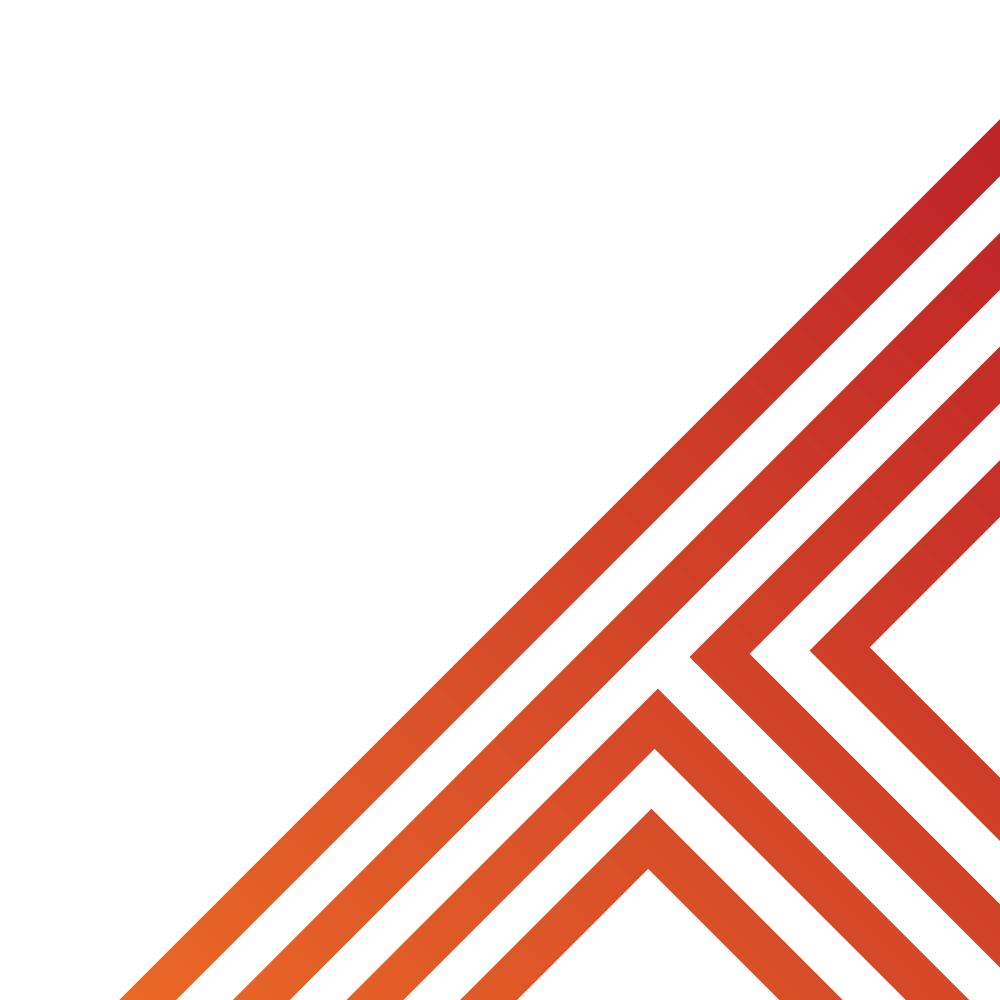 Questions

What is tolerance?

What can happen if people do not show tolerance?
[Speaker Notes: https://www.youtube.com/watch?v=MJGcxKasEgs]
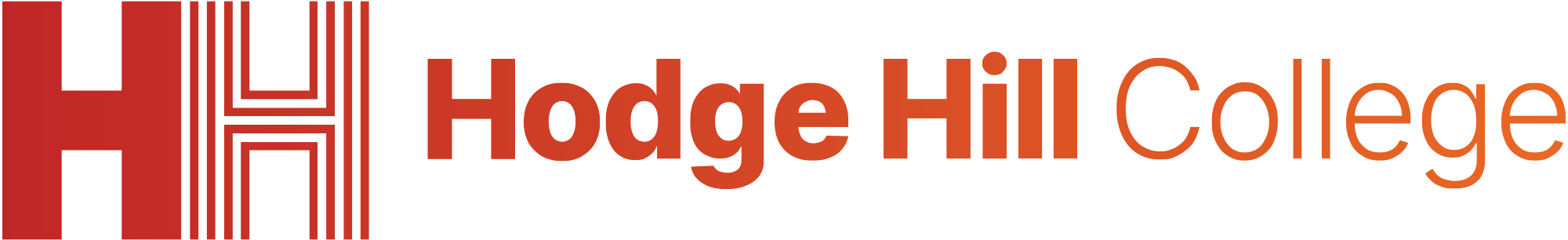 What is tolerance?
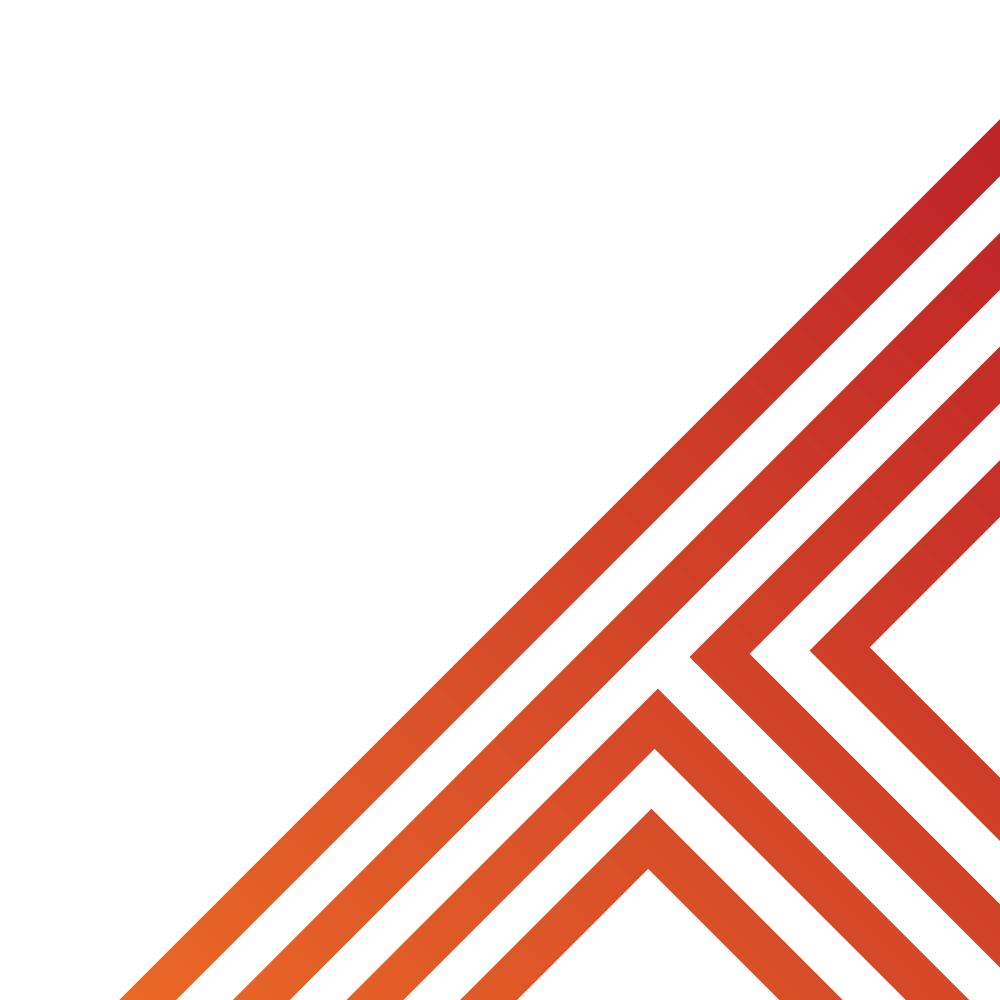 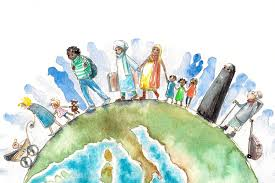 Tolerance is…

“you don’t have to believe what other believe but you accept and respect the other’s belief”
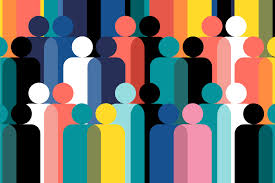 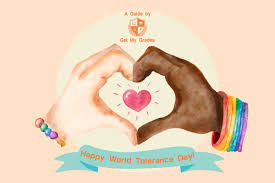 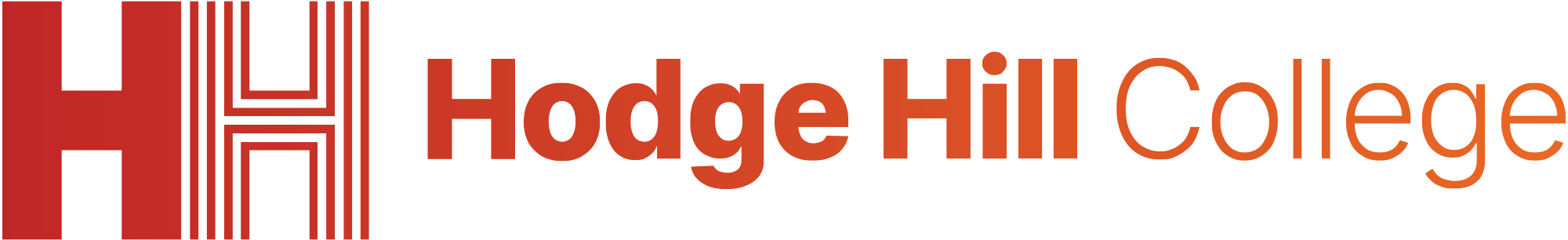 Showing tolerance
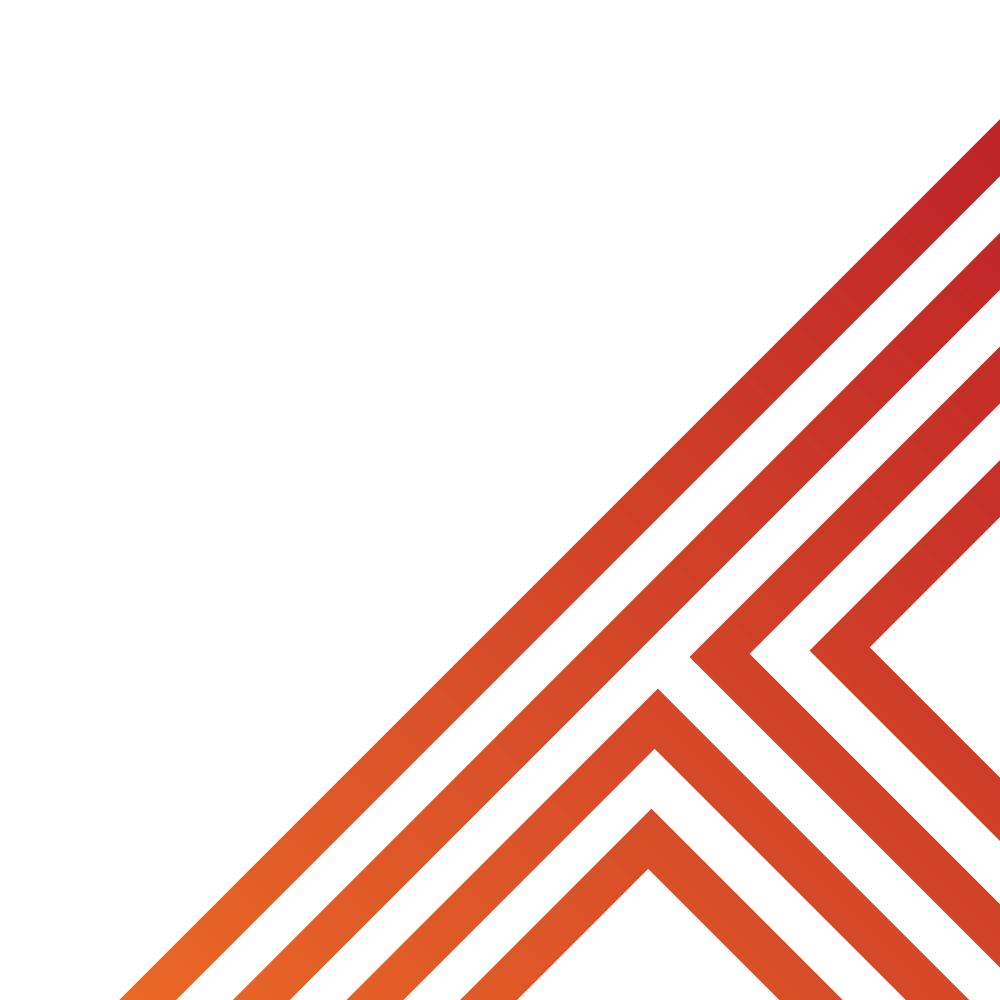 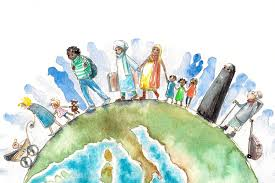 If you show tolerance to the faith and belief of others you are showing them acceptance and respect.

The benefit of this is it means you can still be friends even if you do not agree

Task

Discuss with the person next to you why it is important to not fall out if you have a different belief?
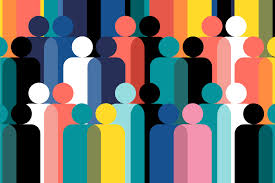 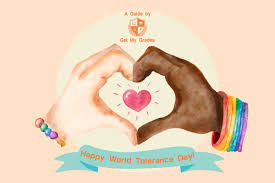 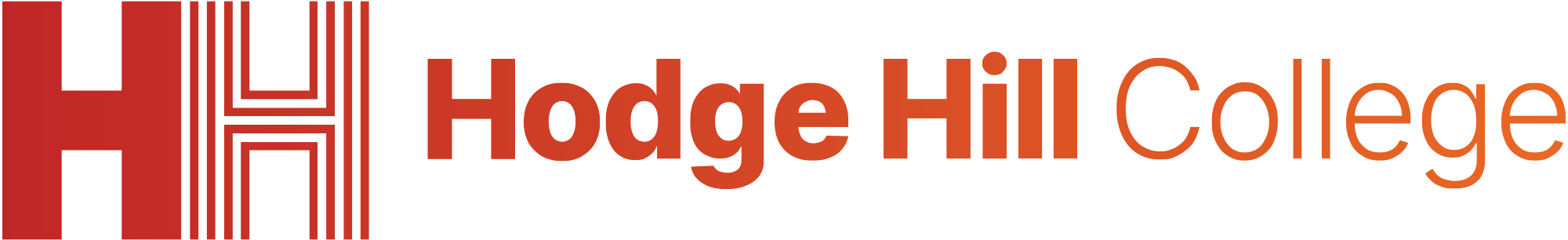 Why tolerance is important?
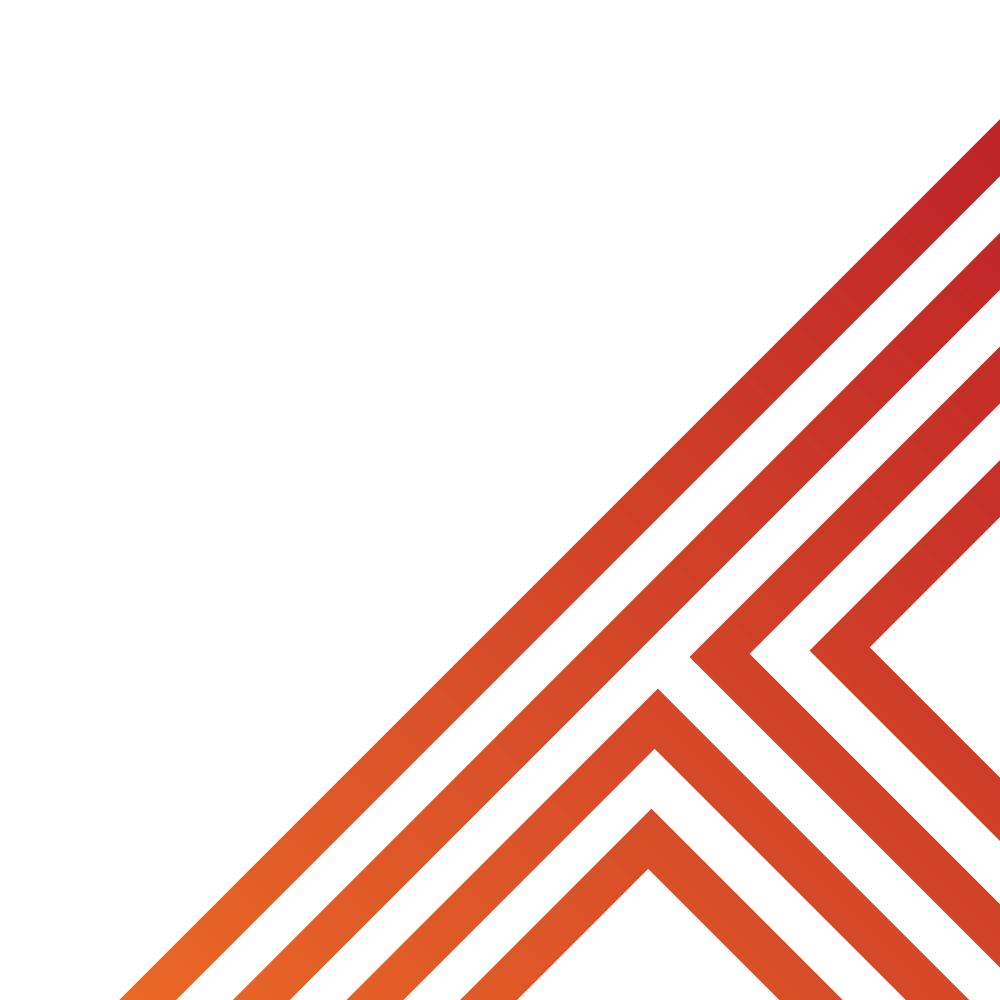 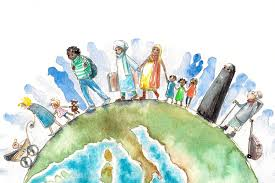 With social media and easy travel, the world is now a much smaller place and it is very easy to travel to many different countries.

The world is made up of many different nations, full of many different societies and communities.

Tolerance means that everyone can live side by side in a peaceful and respectful manner.
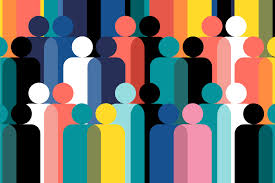 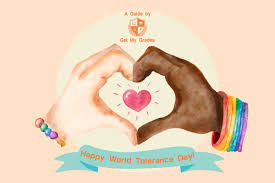 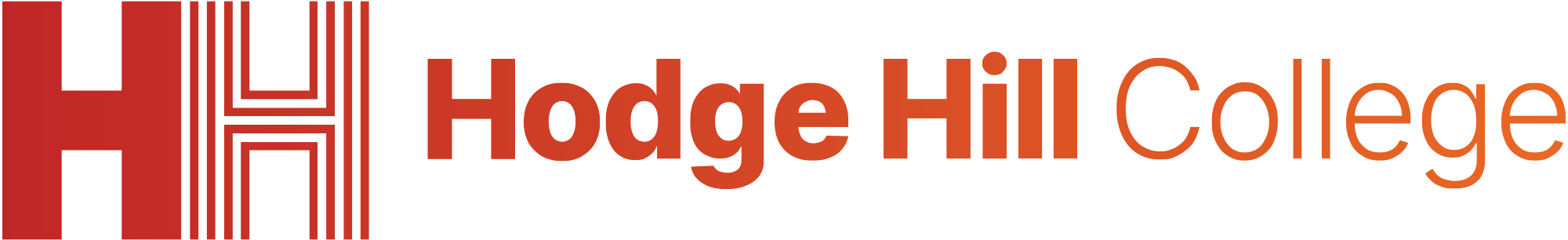 How tolerant are you? - Task
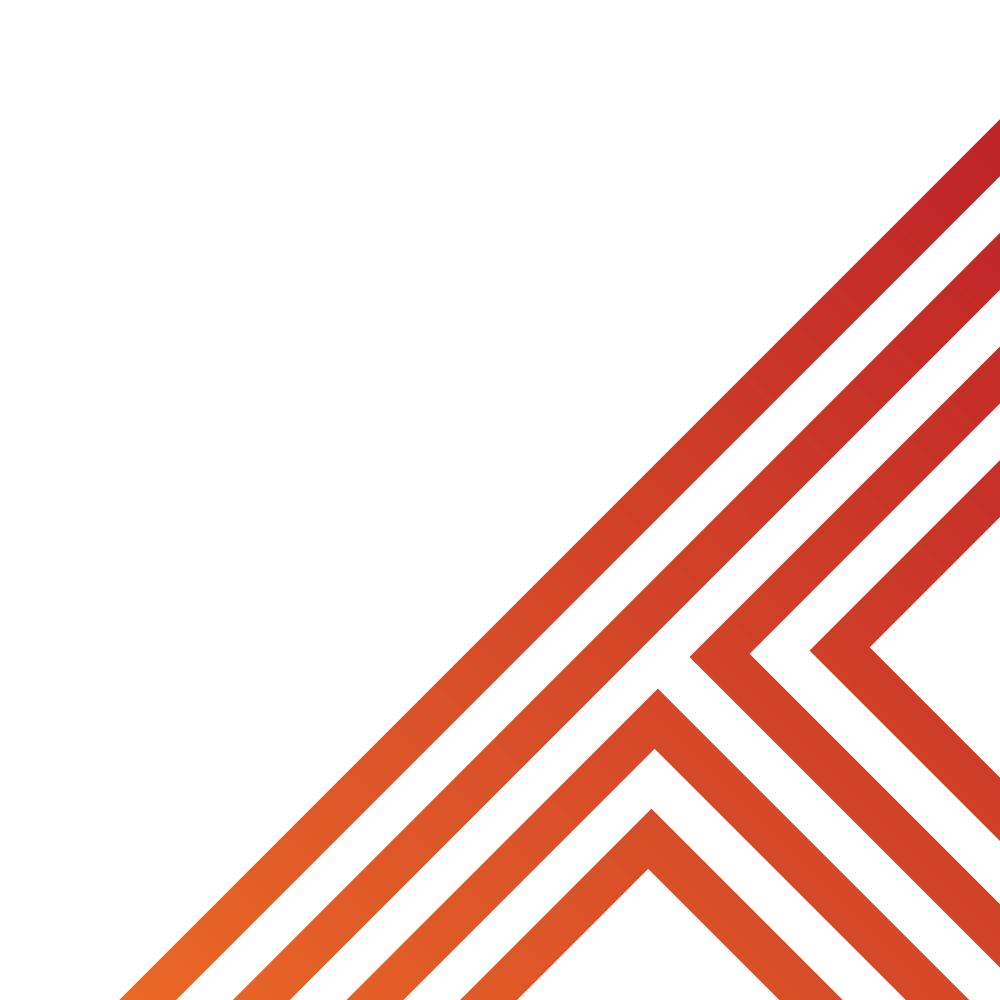 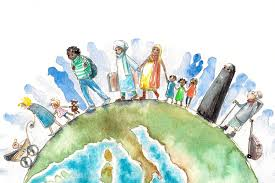 With the person next to you try to find 3 things that you both love.

Examples of what this might be:
TV show
Video game
Food
Subject in school

Be ready to share some answers with the class
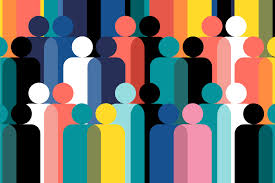 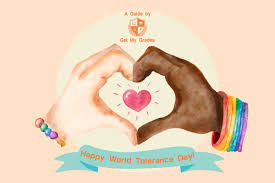 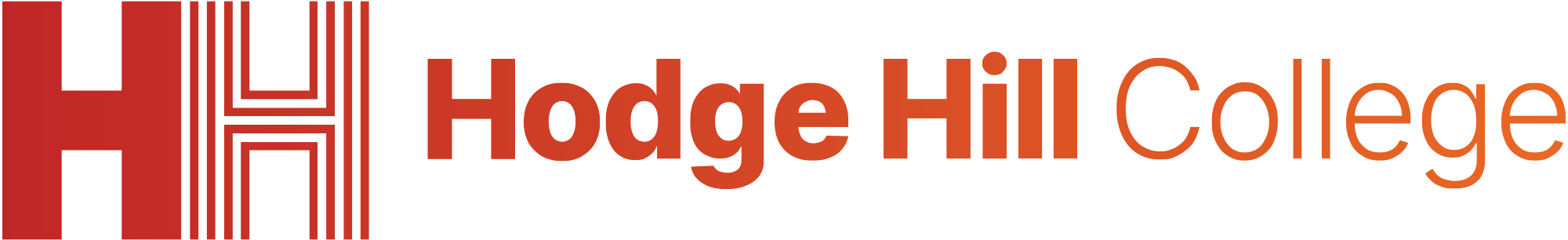 How tolerant are you? - Task
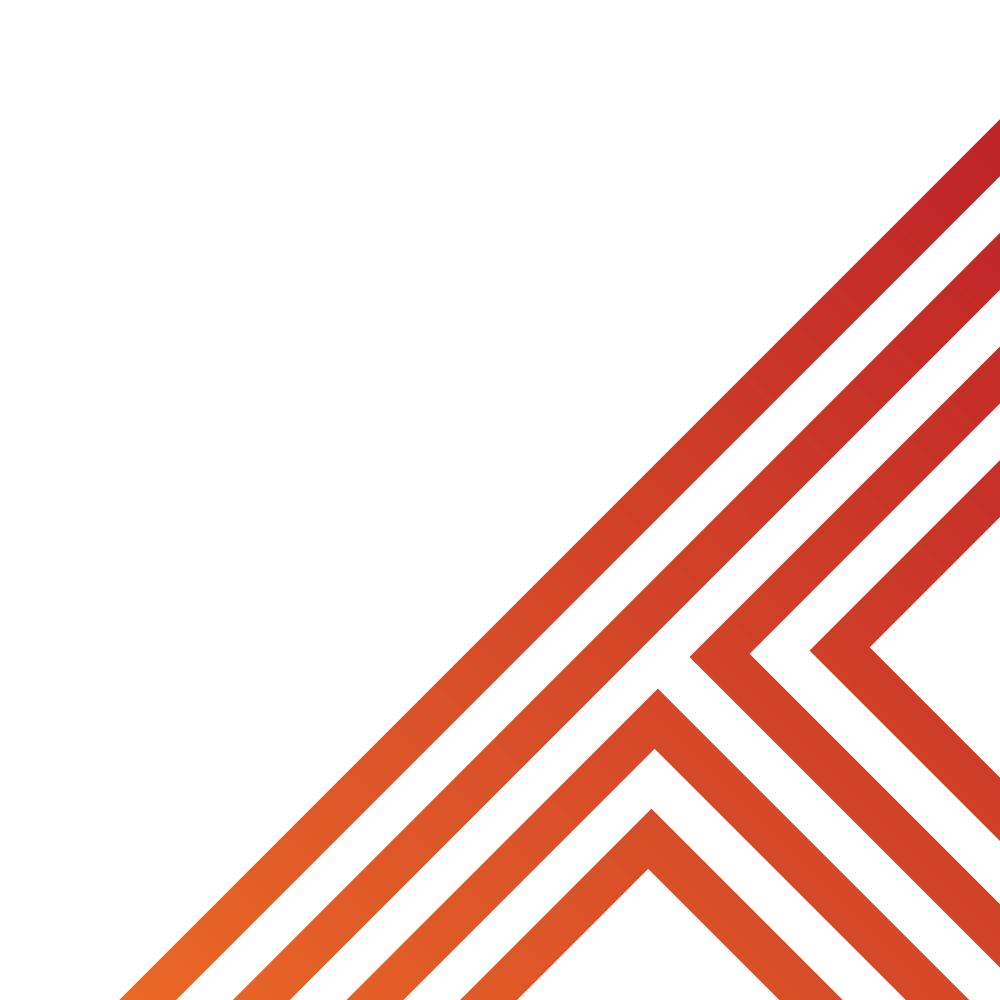 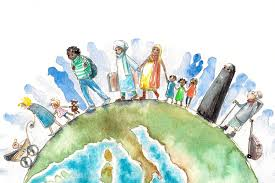 Now with the person next to you try to find 1 thing that you love but partner does not.

Be ready to share your answers
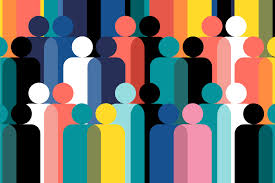 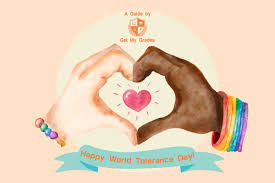 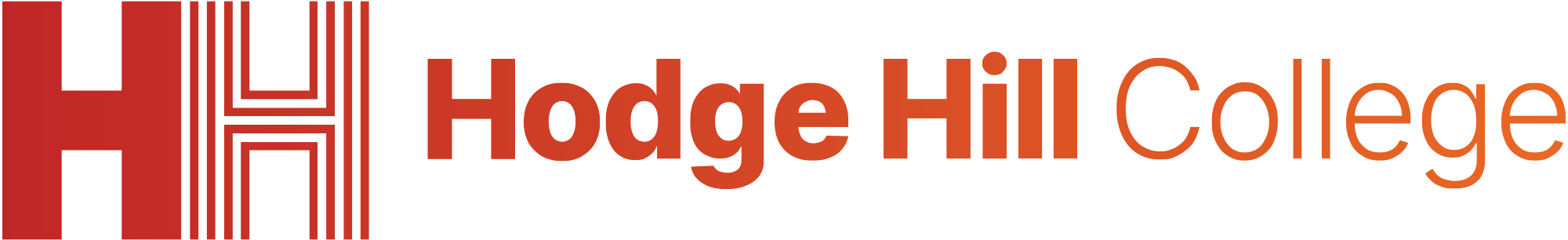 How tolerant are you? - Task
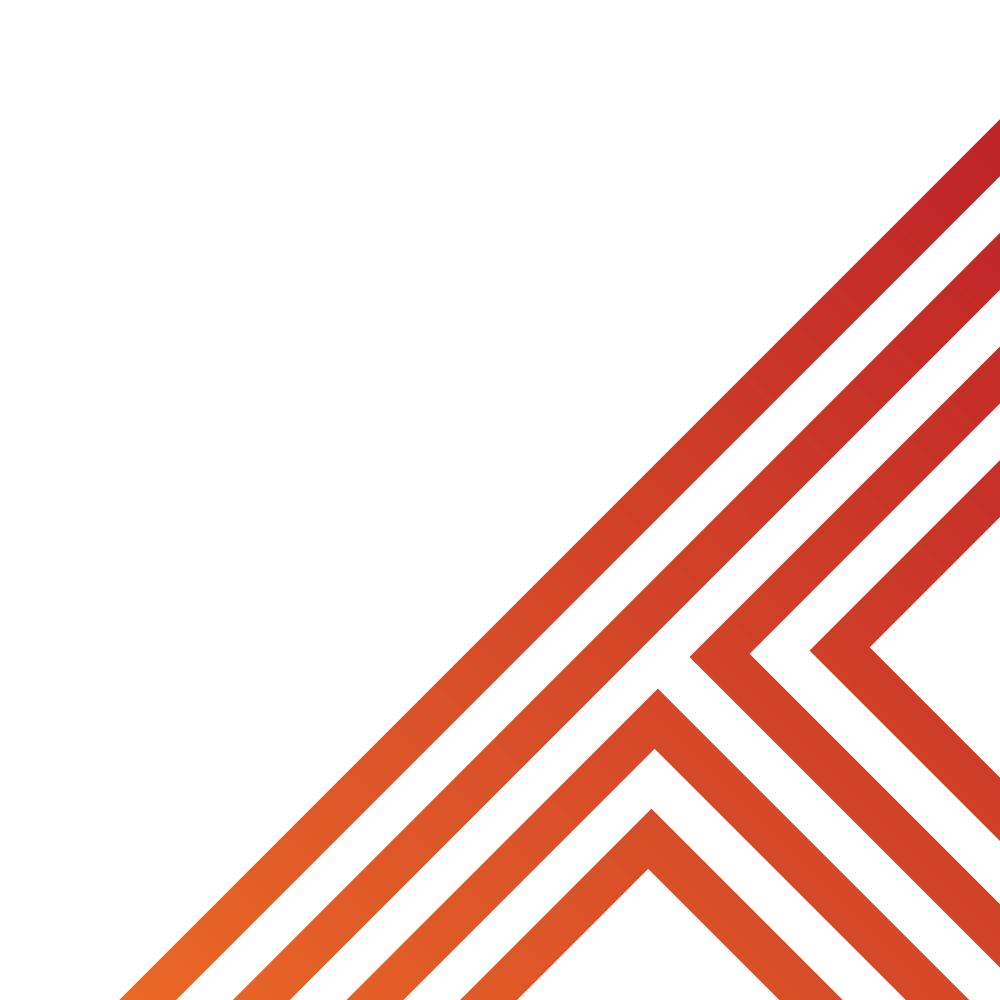 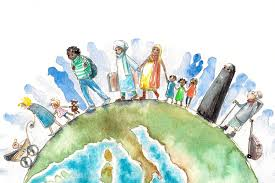 Now with the person next to you try to find 1 thing that you love but partner does not.

Your response to the thing that your partner loves but you do not shows your tolerance levels.

If you were intrigued and wanted to know more – you have high levels of tolerance
If you were disgusted and could not accept that someone loved something you did not – you have low levels of tolerance
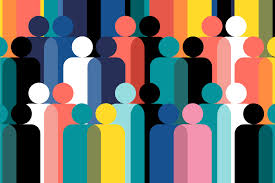 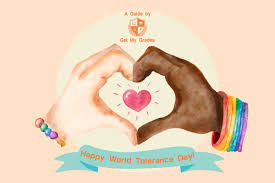 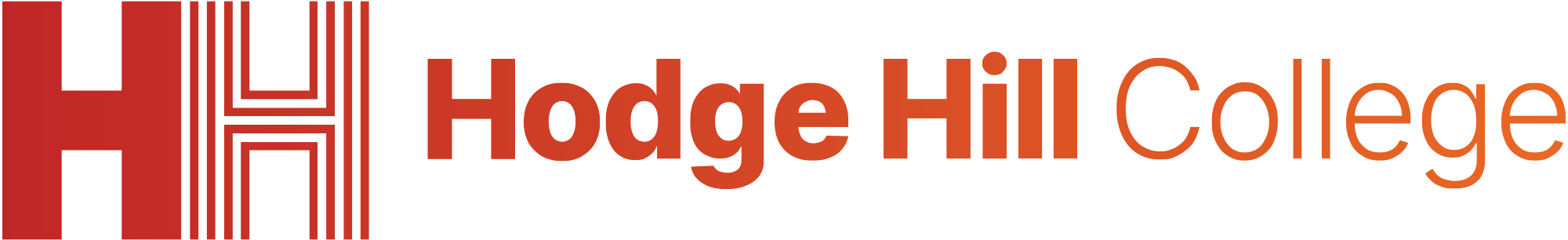 Why it is important to have high levels of tolerance?
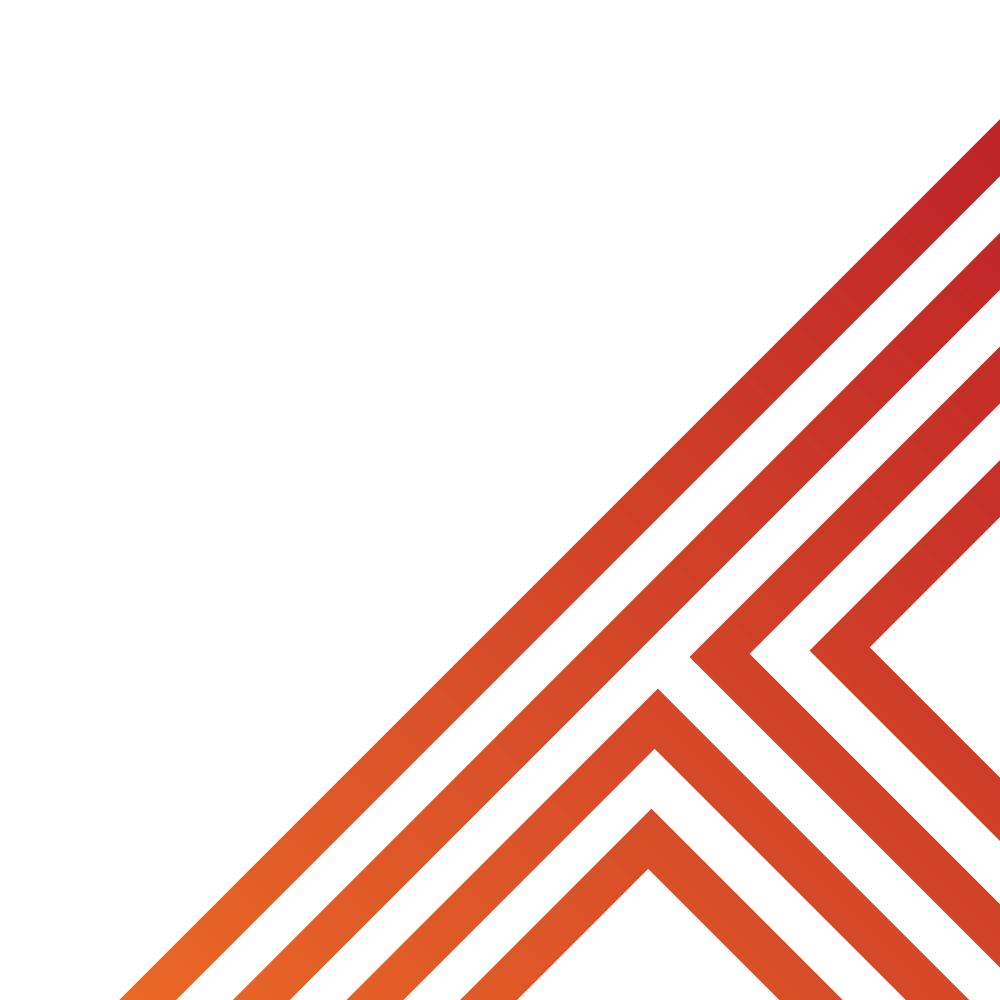 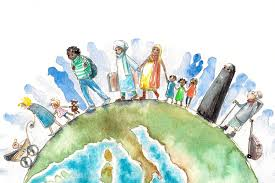 Having high levels of tolerance to other people’s opinions and beliefs is important as it shows respect to the other’s persons decision.

This will also mean that there is a reduced risk of falling out and arguing over something.
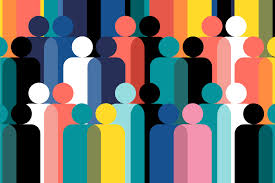 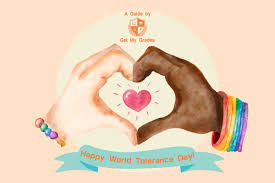 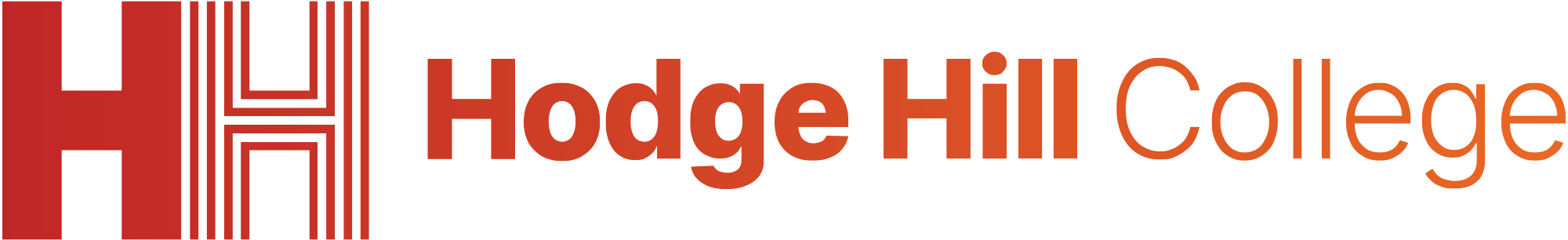 Example
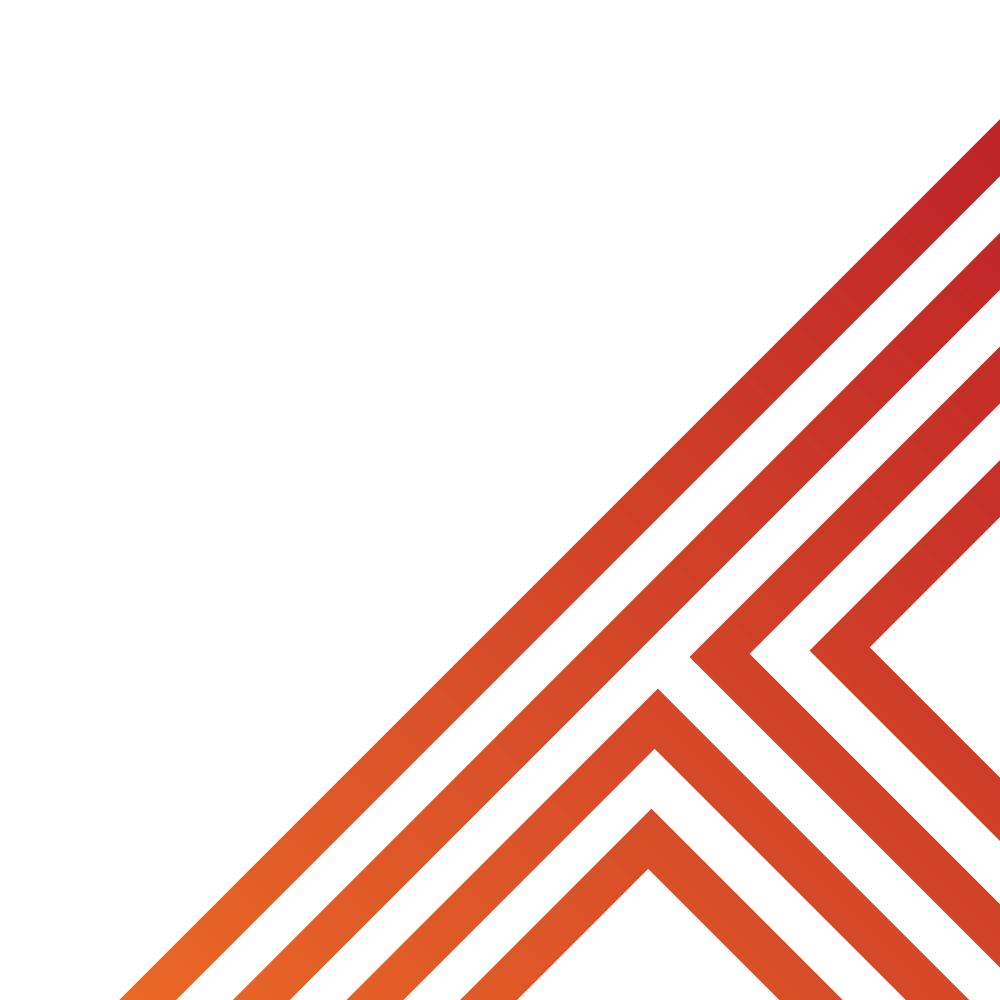 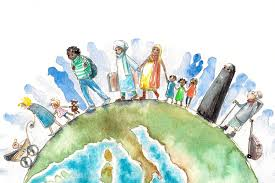 If the focus was always on people’s differences and trying to get to the point where everyone agreed it would look like this
I am right and you are wrong
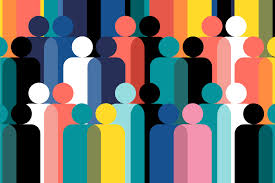 No, I am right and you are wrong
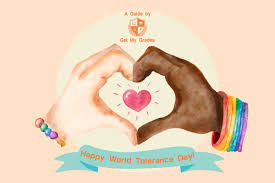 No, I told you I am right and you are wrong. You need to change your mind
No, I am not wrong. You are in the wrong. I won’t change my mind as you need to change your mind
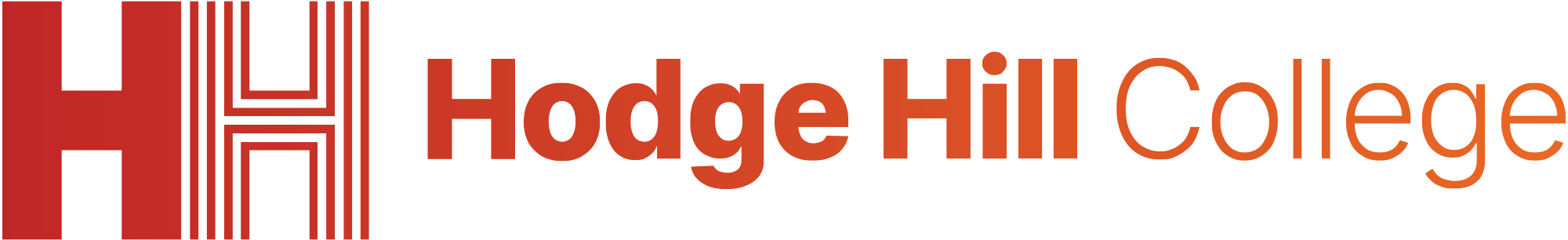 Example
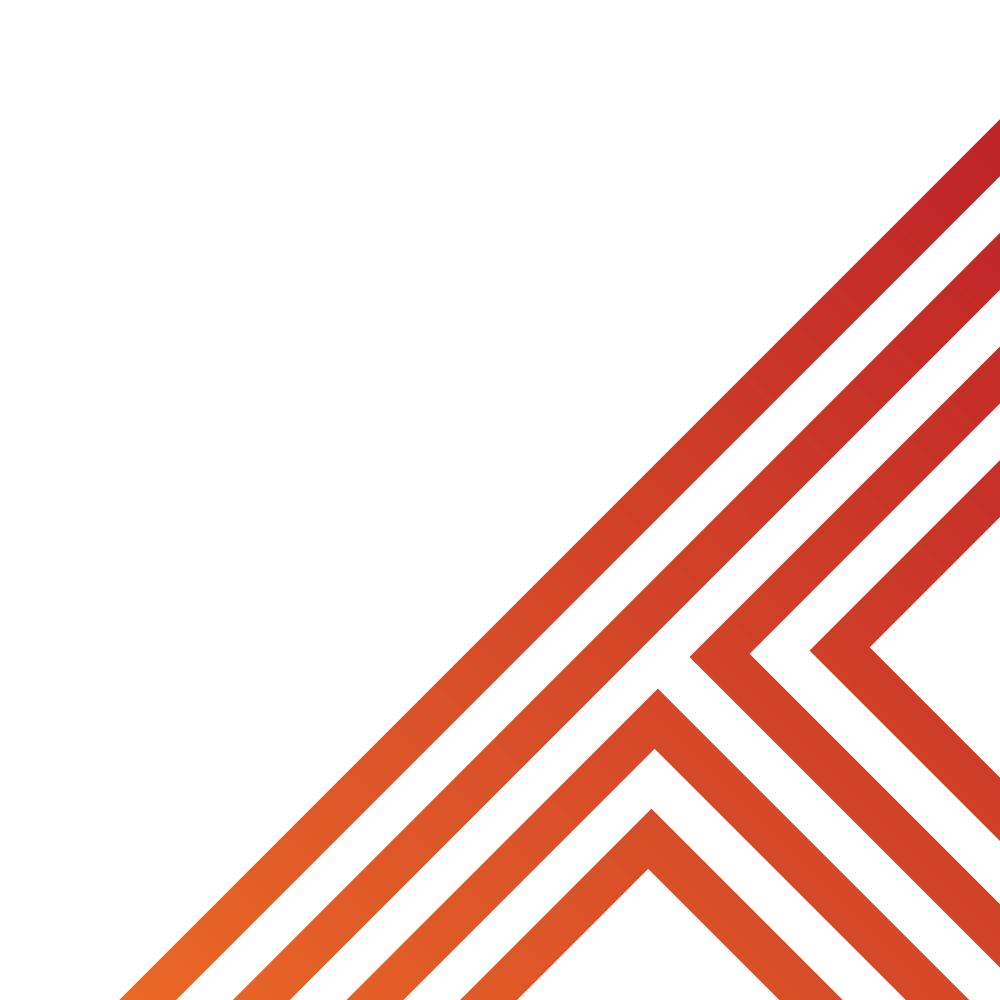 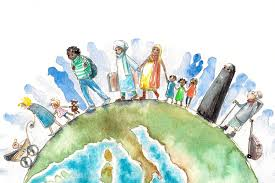 On a small scale, an argument like this can lead to arguments and potentially a fight.

However, showing a lack of tolerance to other people’s beliefs and culture can have much bigger impact if shown on a bigger scale.

Examples include – divided communities and potentially war between countries
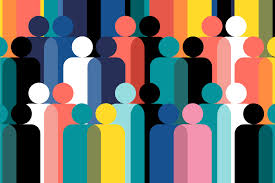 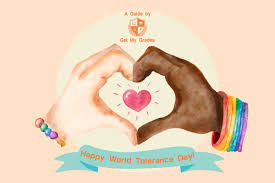 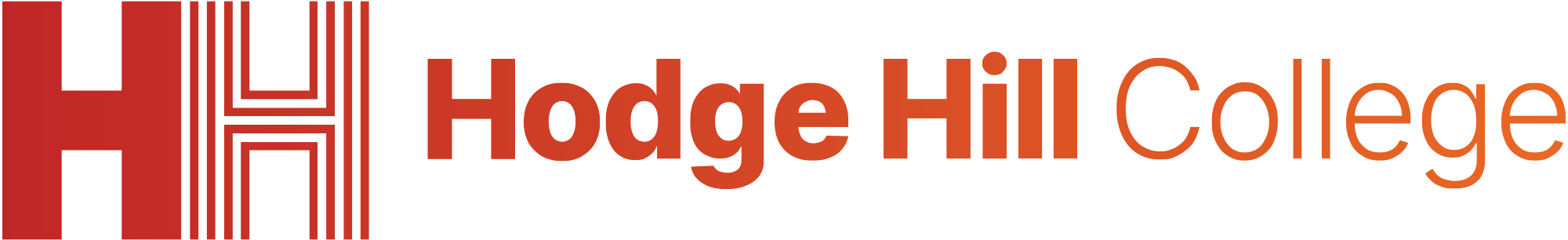 Hinge Questions – whiteboard activity
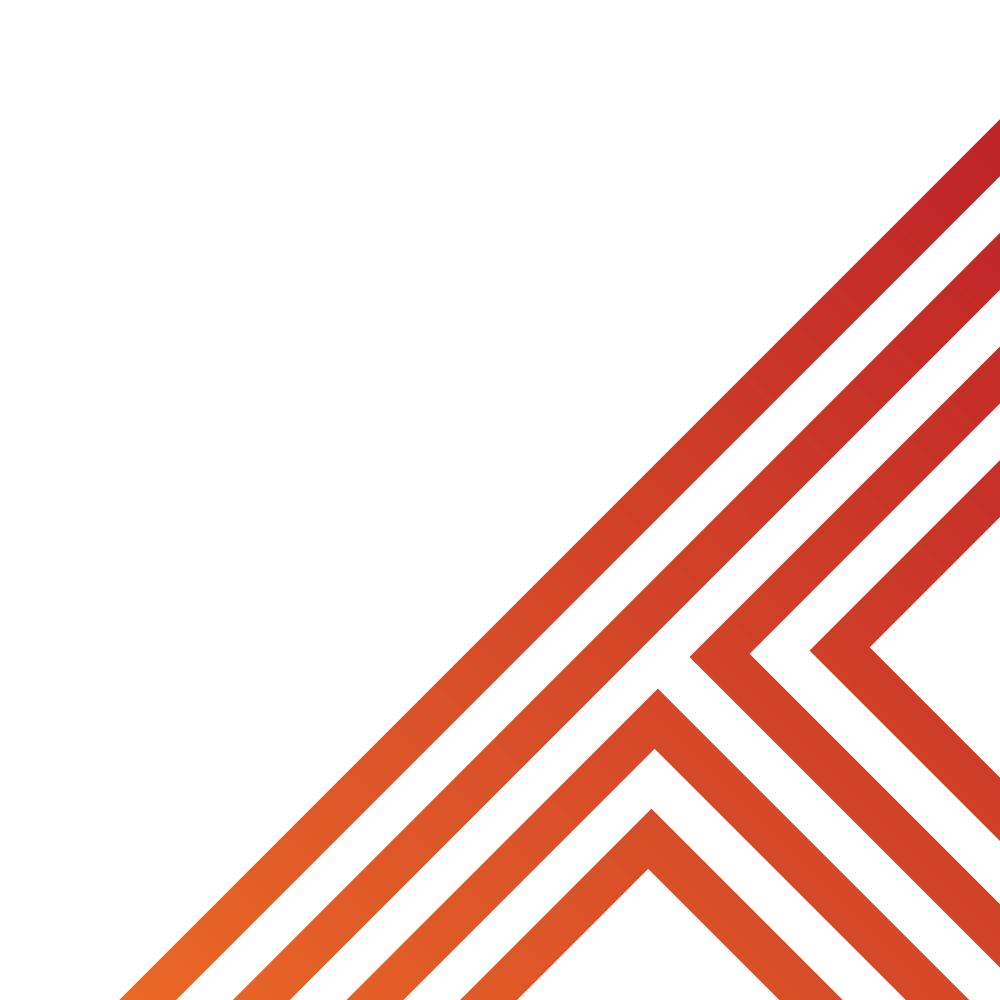 3
Rules!

I will ask the question and give you some thinking time. (no more than 10 seconds)

Write the answer and turn your whiteboard over so nobody can see it.

When I am ready I will put on the 3 to 1 counter.

When ‘Show me’ appears on the board you must hold up your whiteboard (even if you don’t know the answer and there is nothing on your board)
2
1
Show me! 
(even if your whiteboard is blank)
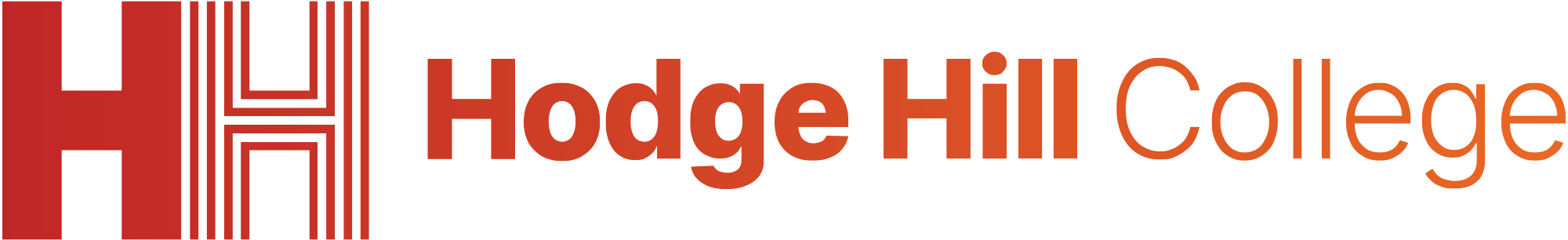 Hinge Questions – whiteboard activity
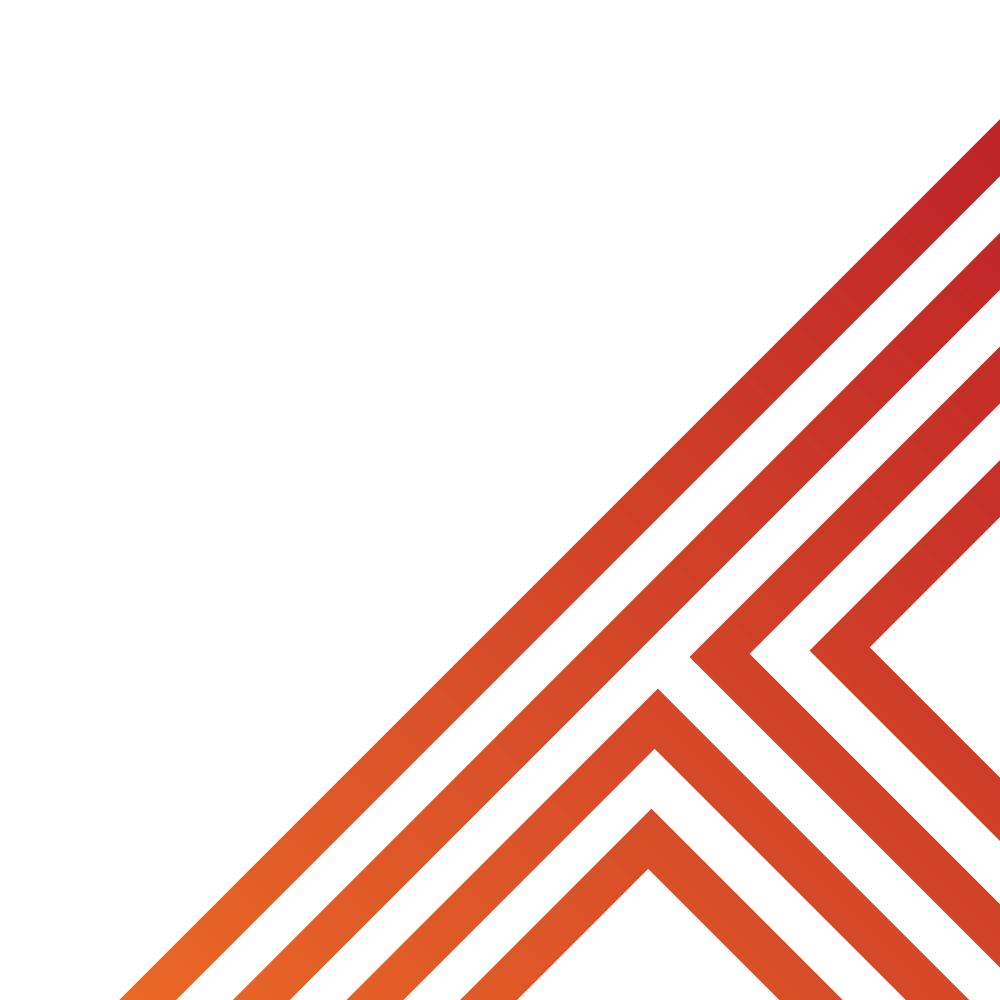 What is being defined below?

“you don’t have to believe what other believe but you accept and respect the other’s belief”

Tolerance
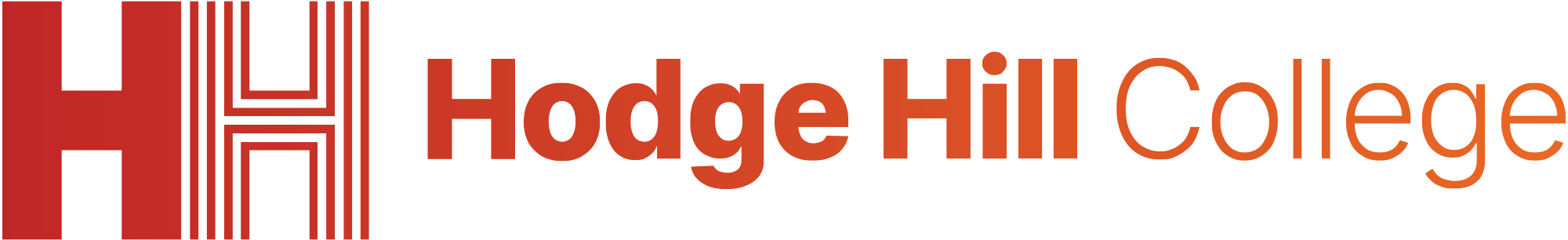 Hinge Questions – whiteboard activity
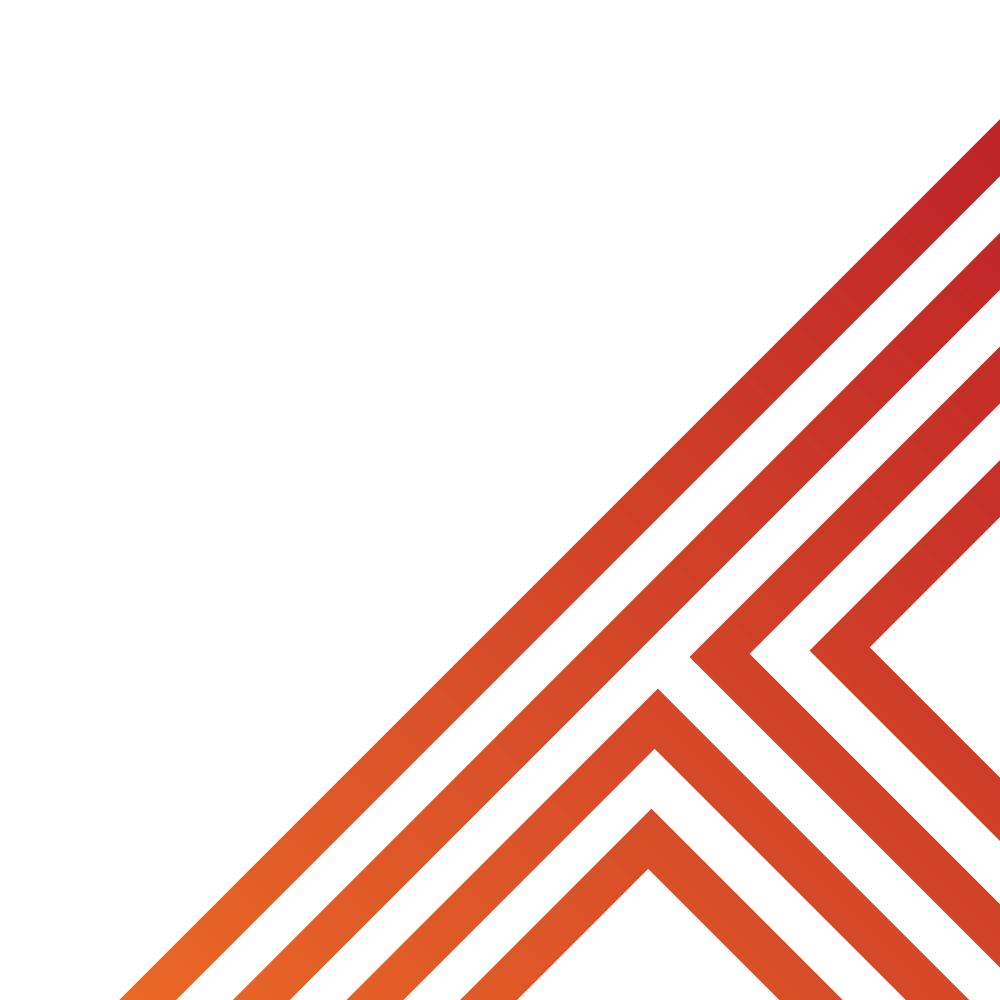 True or False?

Tolerance means people with differences fall out and argue

False
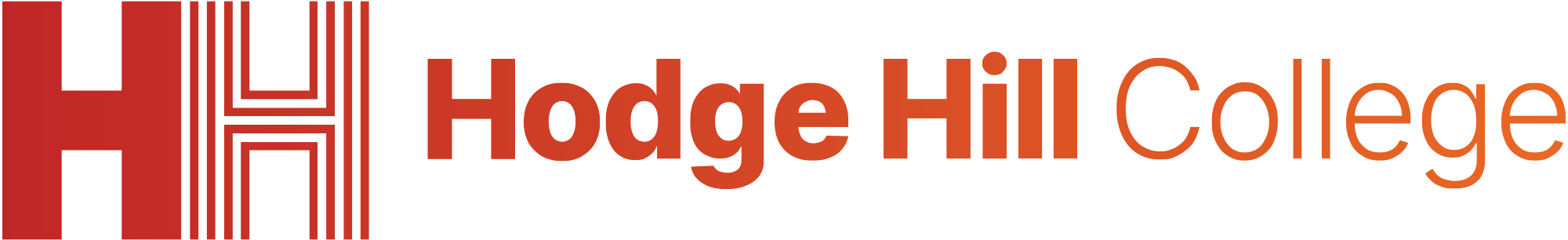 Hinge Questions – whiteboard activity
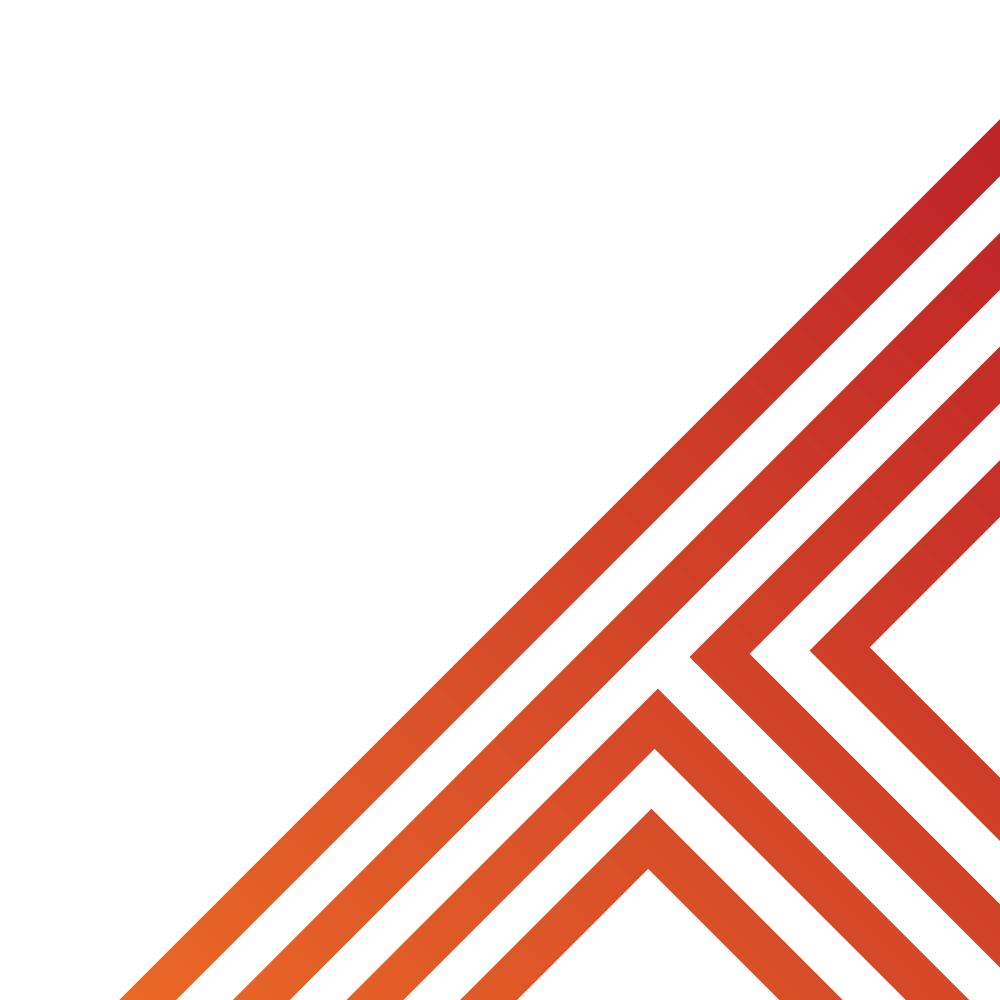 True or False?

Tolerance means people don’t always agree but can respect another person’s view

True
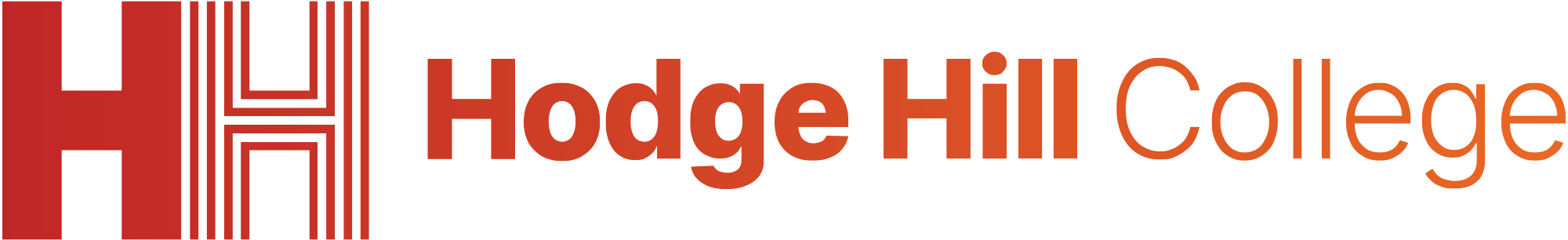 Tolerance and cultural diversity
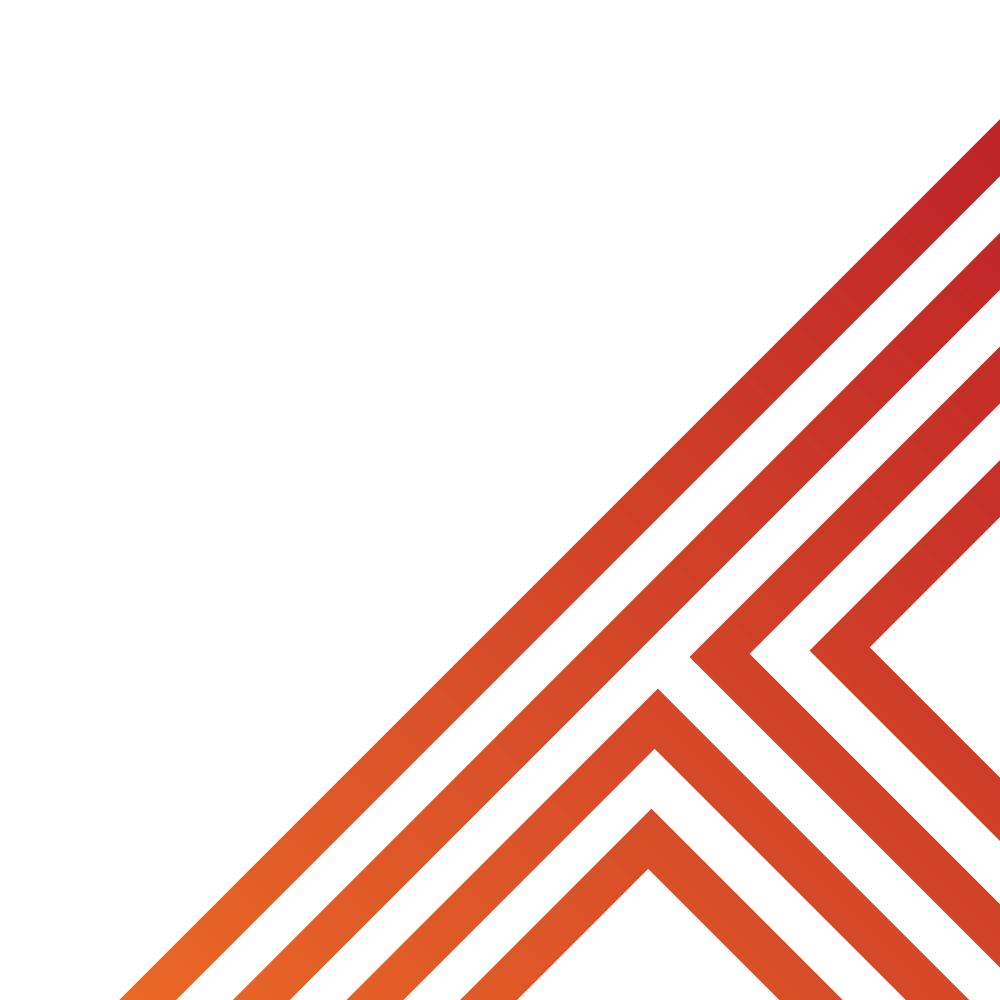 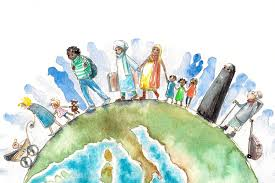 Tolerance and respect for everyone’s beliefs, faiths and traditions leads to cultural diversity. 

This means that people from all different cultures can live in the one place peacefully and their differences are celebrated.

The UK is one of the most culturally diverse countries in the world. This has been achieved through tolerance being one of the core value of the UK to ensure everyone feels respected and safe.
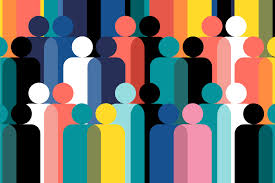 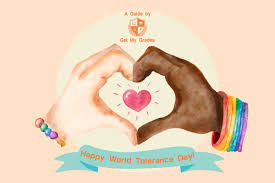 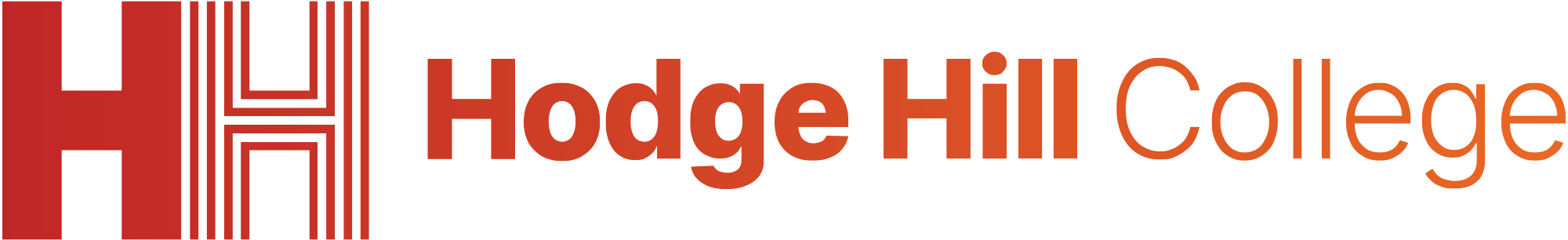 UK cultural diversity quiz
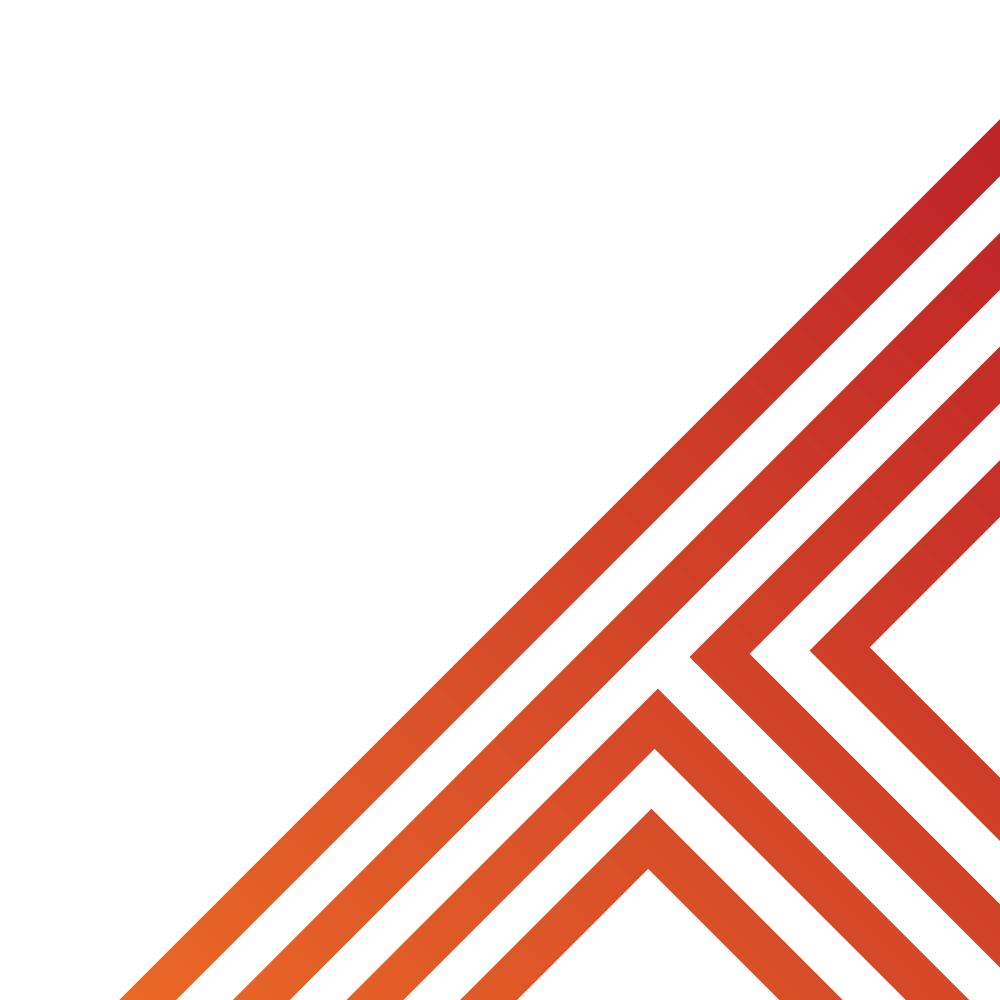 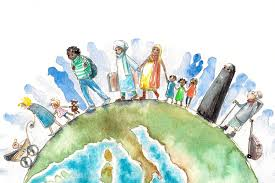 On your whiteboards, take a guess at the answer to the question below.

How many languages are spoken in the UK?

Over 600 languages are spoken in the UK. 300 languages are spoken in London alone!
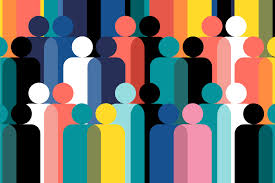 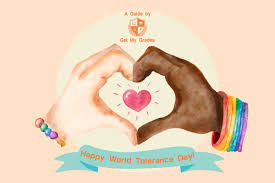 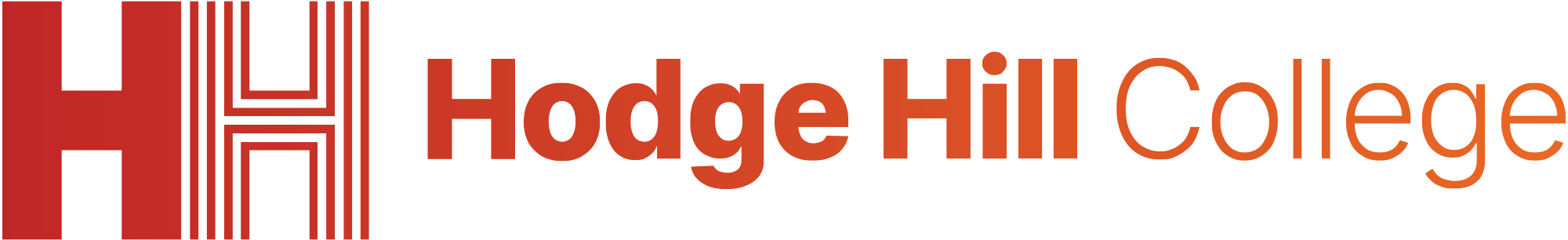 UK cultural diversity quiz
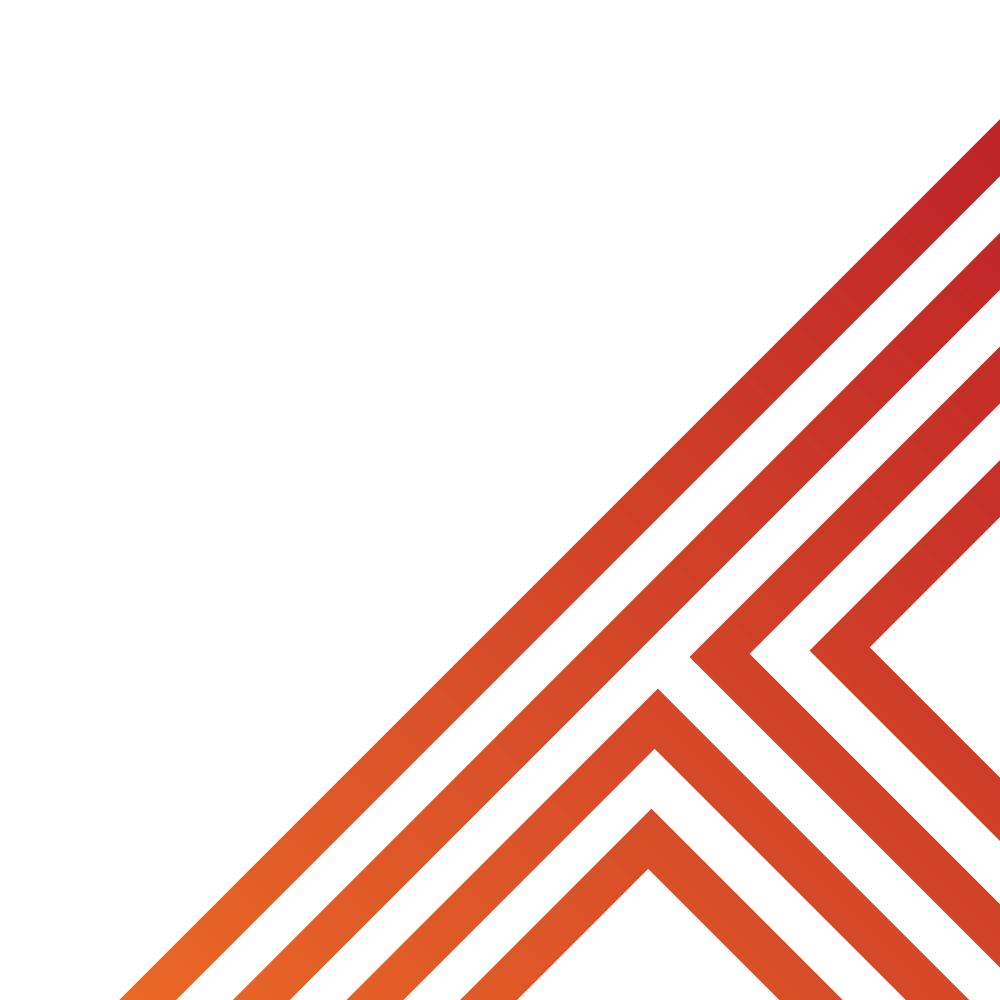 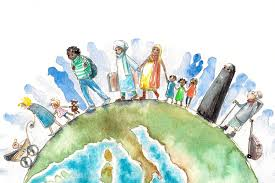 On your whiteboards, take a guess at the answer to the question below.

How many people live in the UK but have a different nationality?

6 million people which is 9% of the population. The top 3 other nationalities are Polish, Indian and Irish (Republic of Ireland)
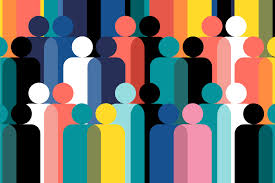 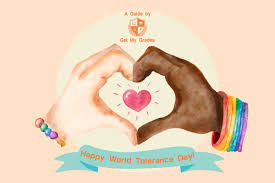 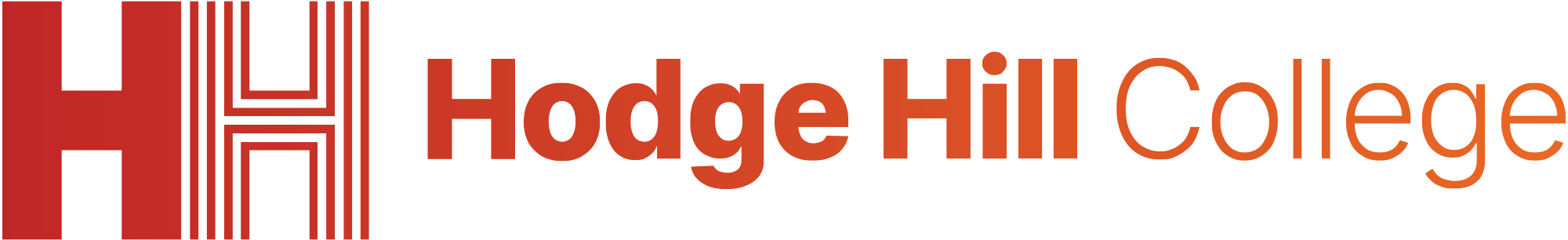 UK cultural diversity quiz
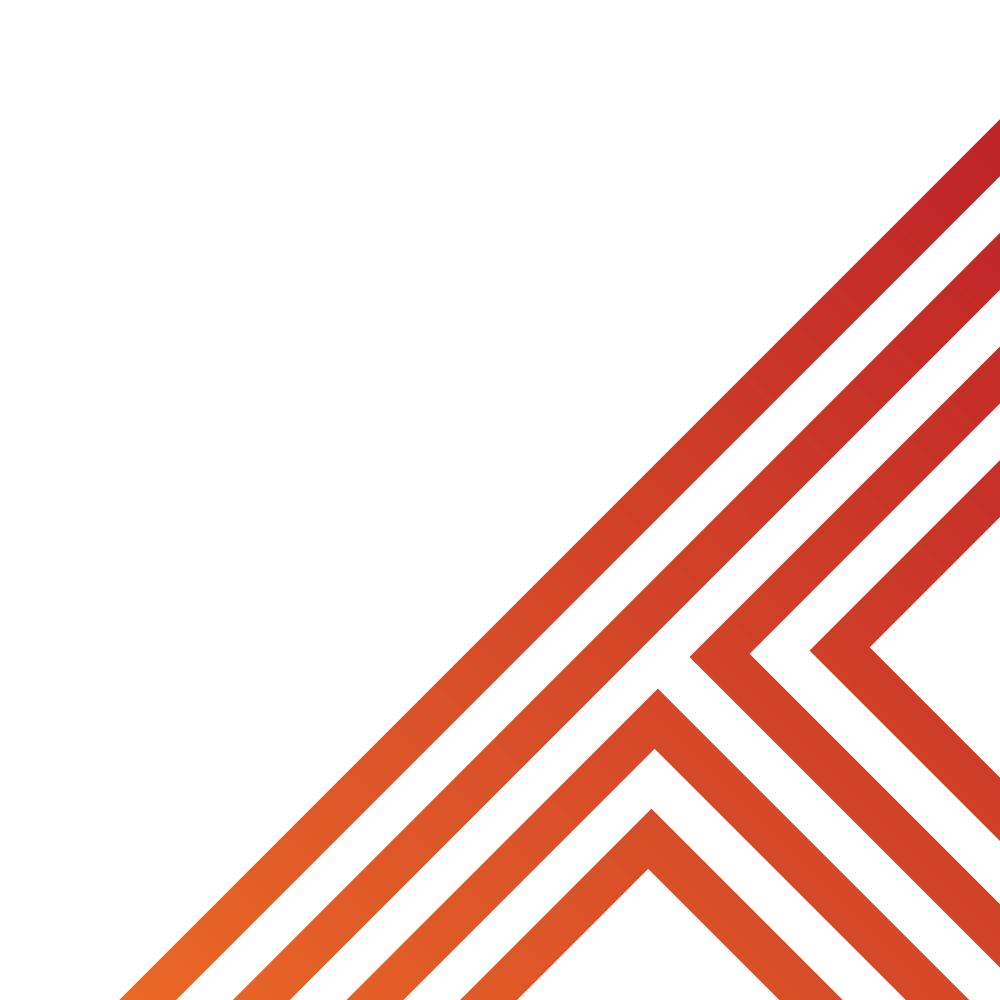 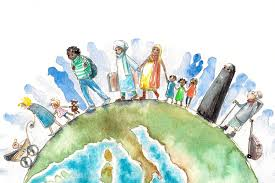 On your whiteboards, take a guess at the answer to the question below.

How many different religions are followed in the UK?

Over 25
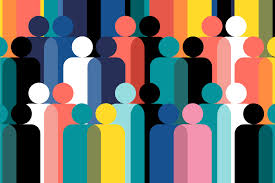 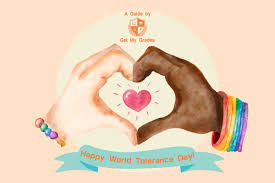 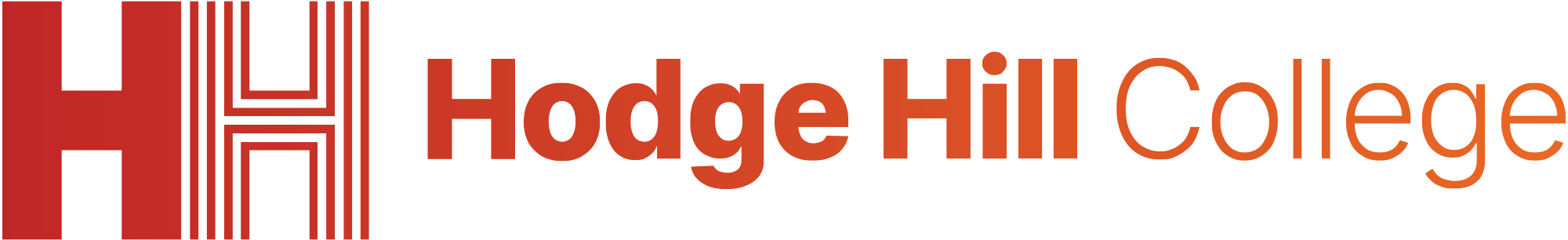 UK cultural diversity quiz
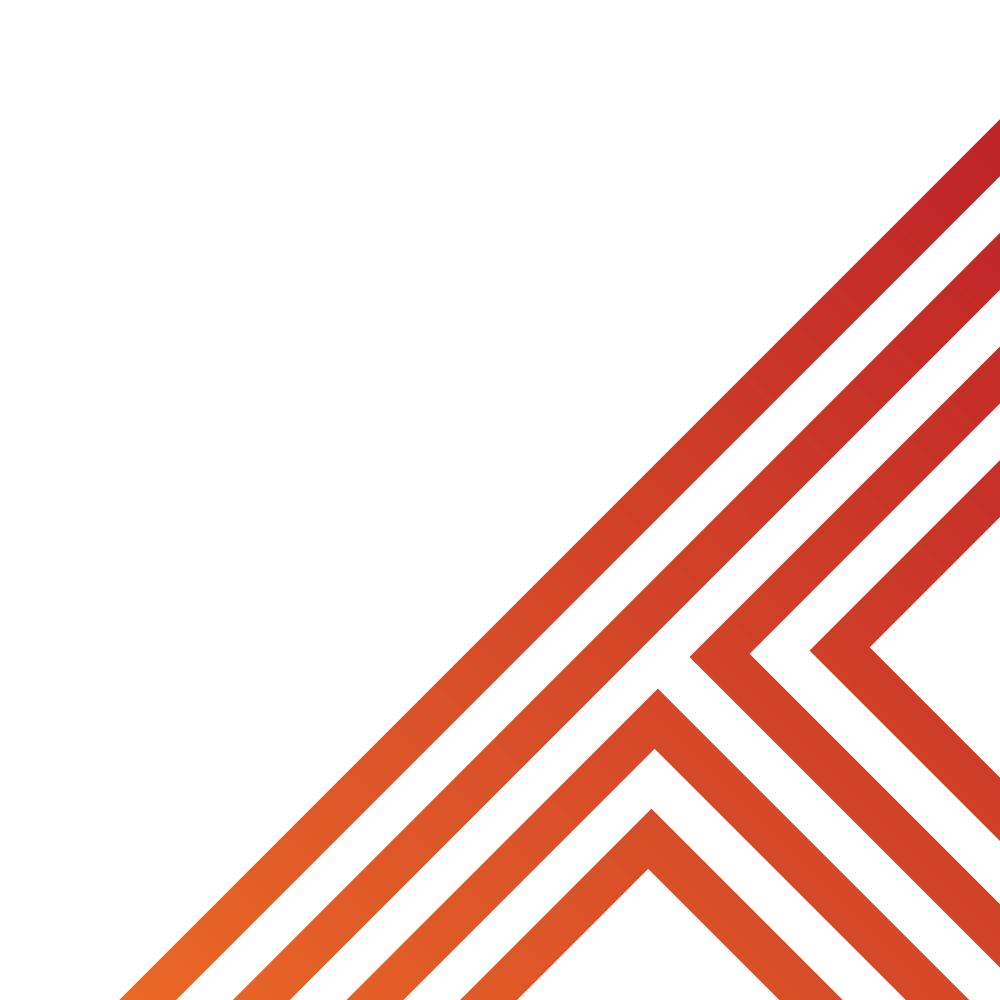 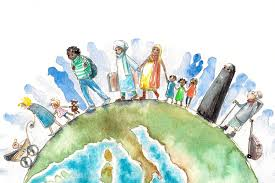 On your whiteboards, take a guess at the answer to the question below.

What are some of the top 5 favourite cuisines (food) in the UK?

Chinese
Indian
Mexican
Japanese
Italian

Traditional UK food such as fish and chips doesn’t even make the top 10
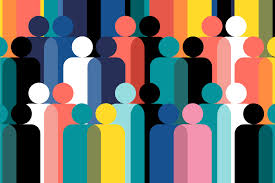 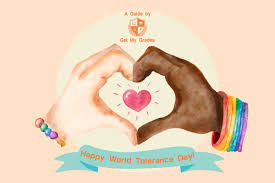 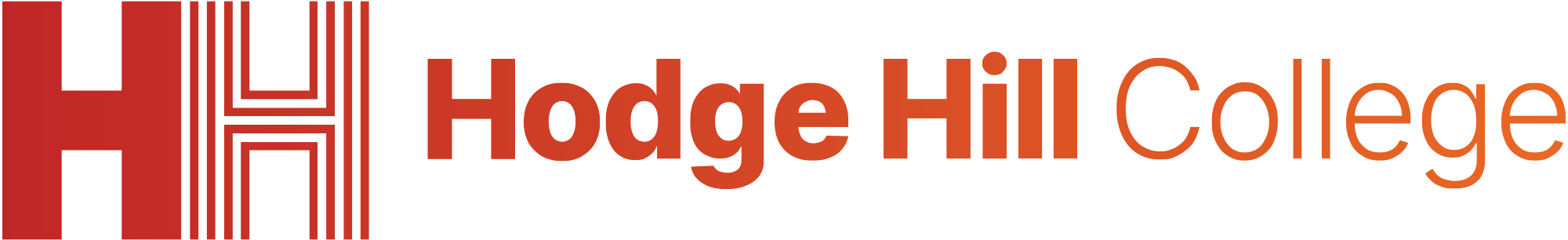 Showing tolerance scenarios
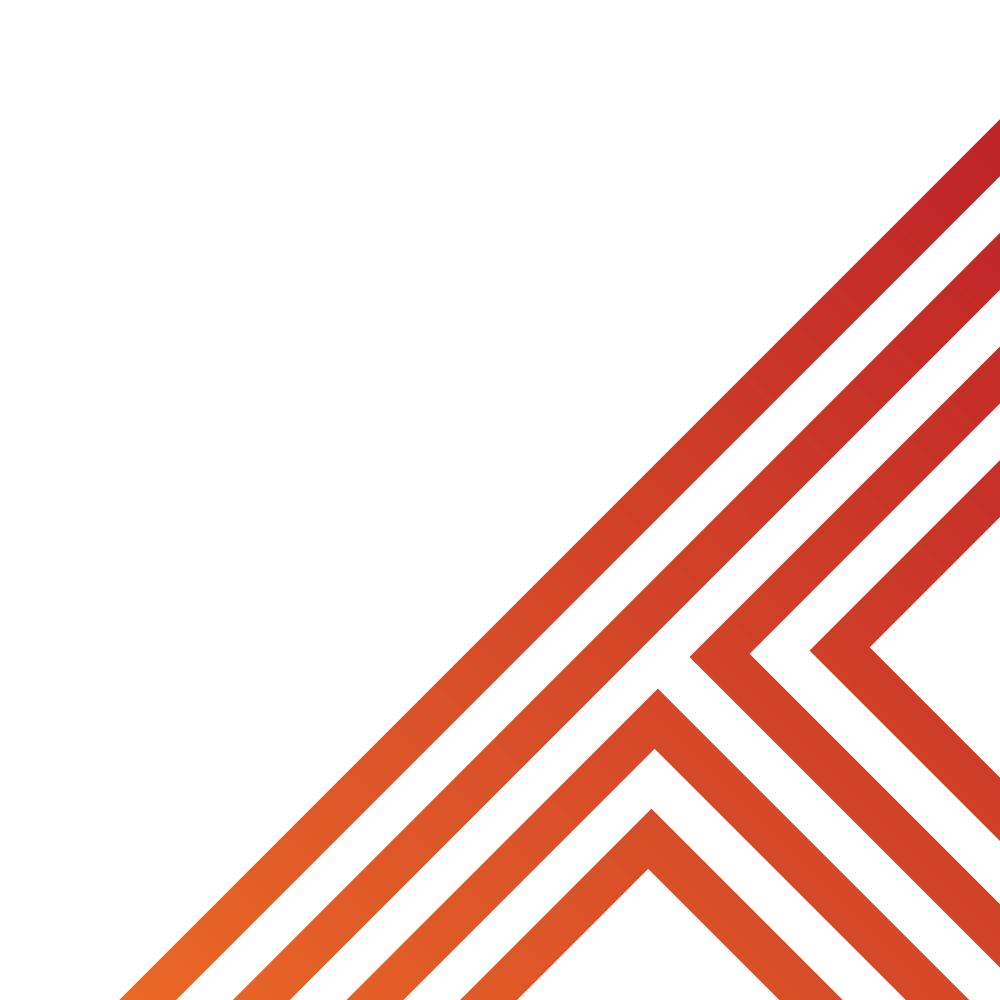 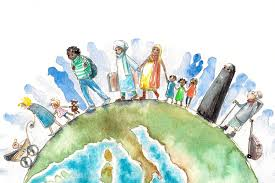 With the person next to you discuss how tolerance could be shown in the scenario below. Be ready to share answers with the class

“A new pupil has joined the school but they do not speak the same language as you”
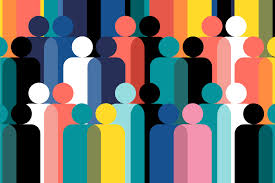 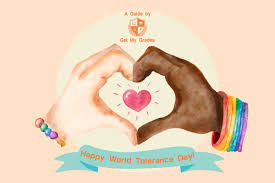 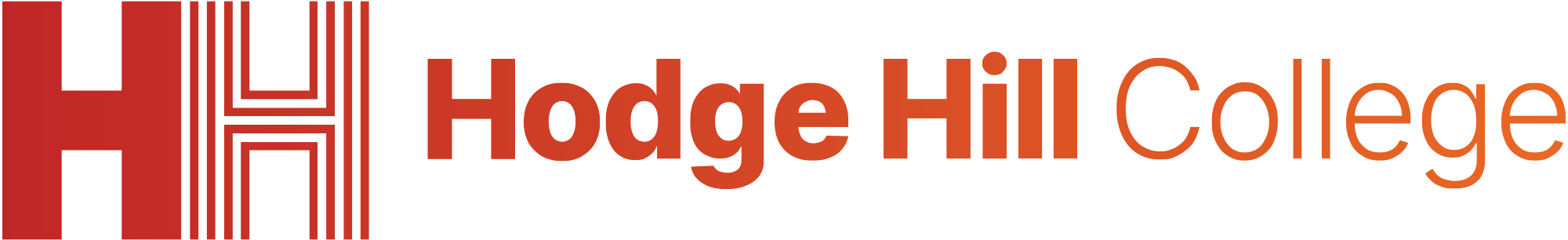 Showing tolerance scenarios
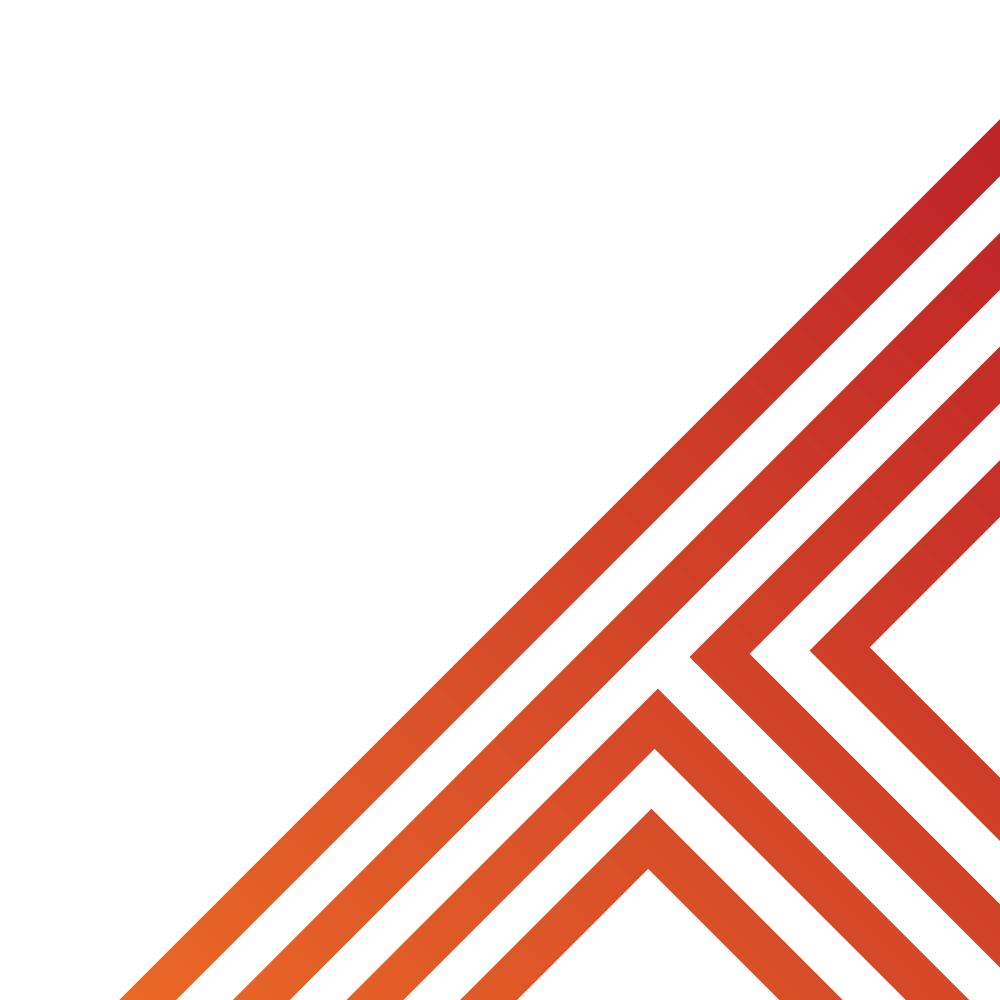 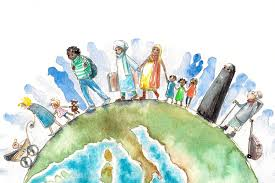 “A new pupil has joined the school but they do not speak the same language as you”

Possible ways to show tolerance
Find out what language they speak and learn how to say hello
Find out what country they are from and use the internet to help communicate

This will show tolerance and make the new pupil feel welcome and safe in the school community
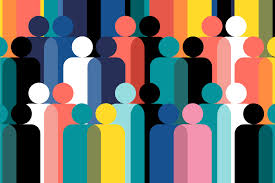 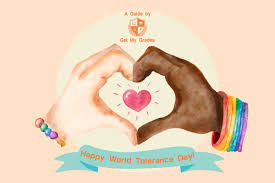 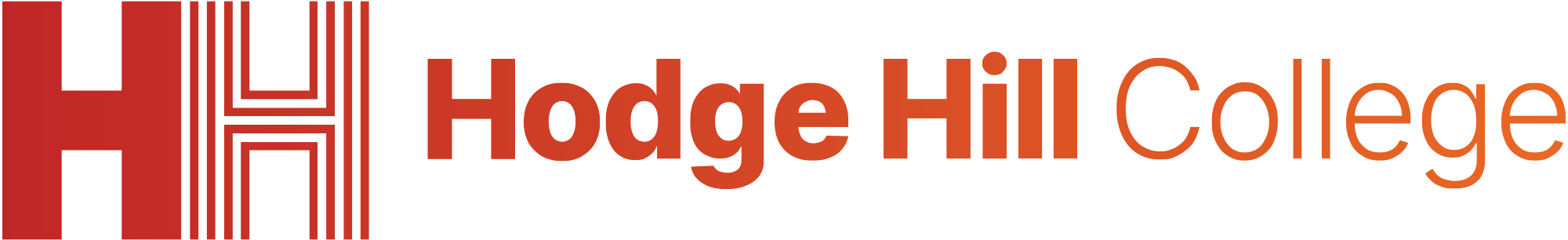 Showing tolerance scenarios
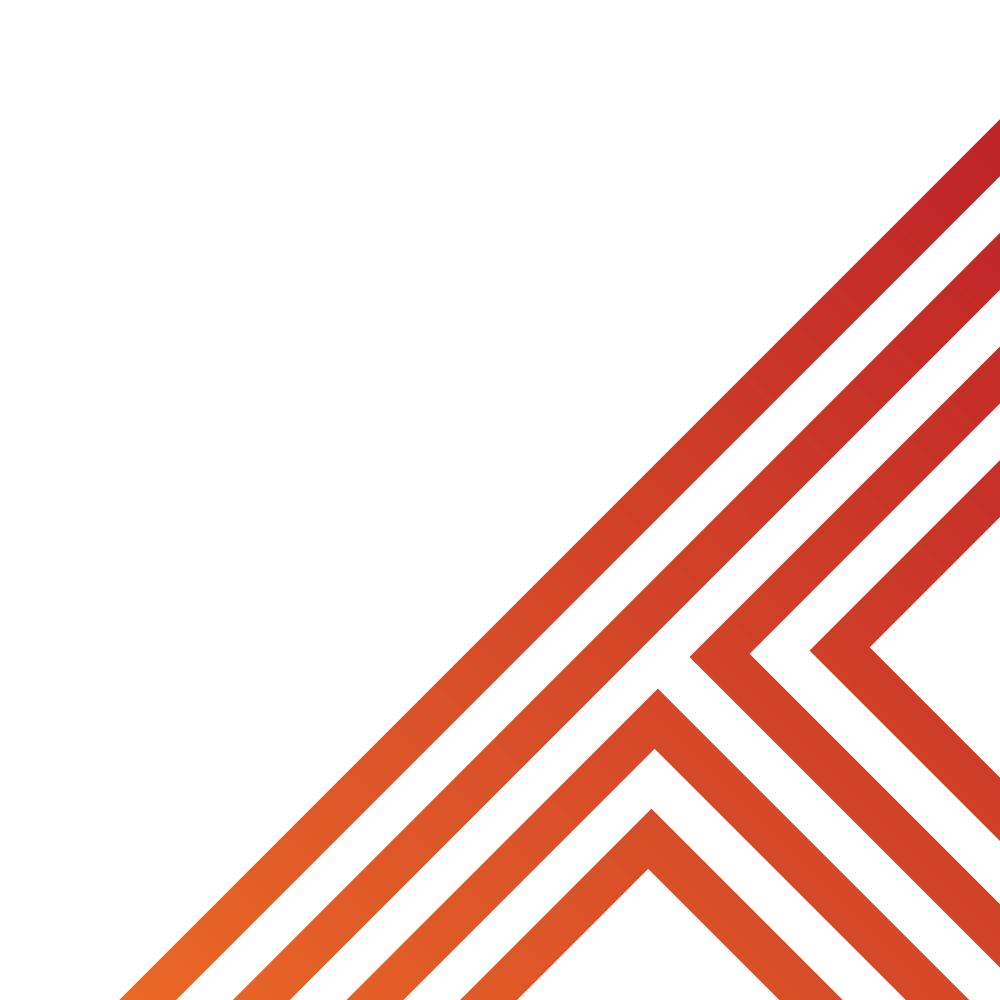 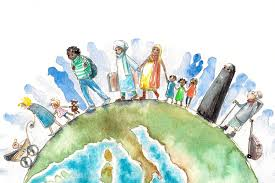 With the person next to you discuss how tolerance could be shown in the scenario below. Be ready to share answers with the class

“At lunch time one of your friends has brought in some food you do not recognise. Another friend looks at the food and says “that isn’t food. That looks disgusting”
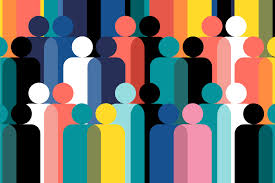 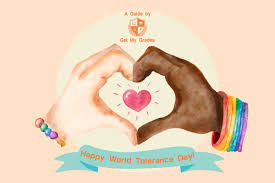 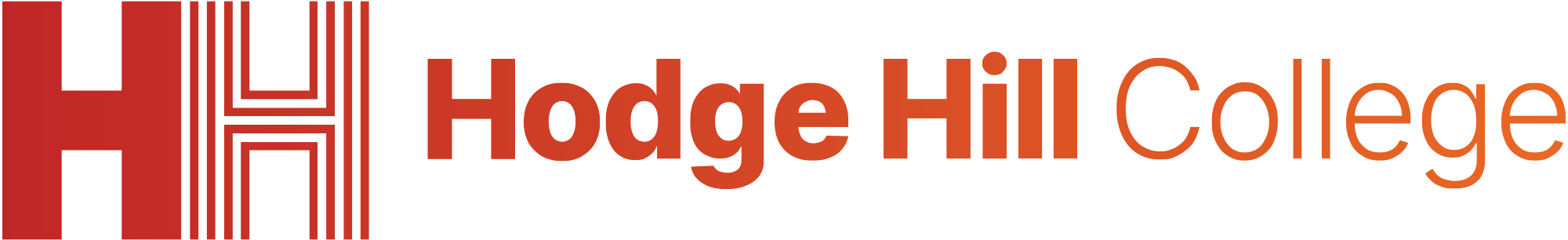 Showing tolerance scenarios
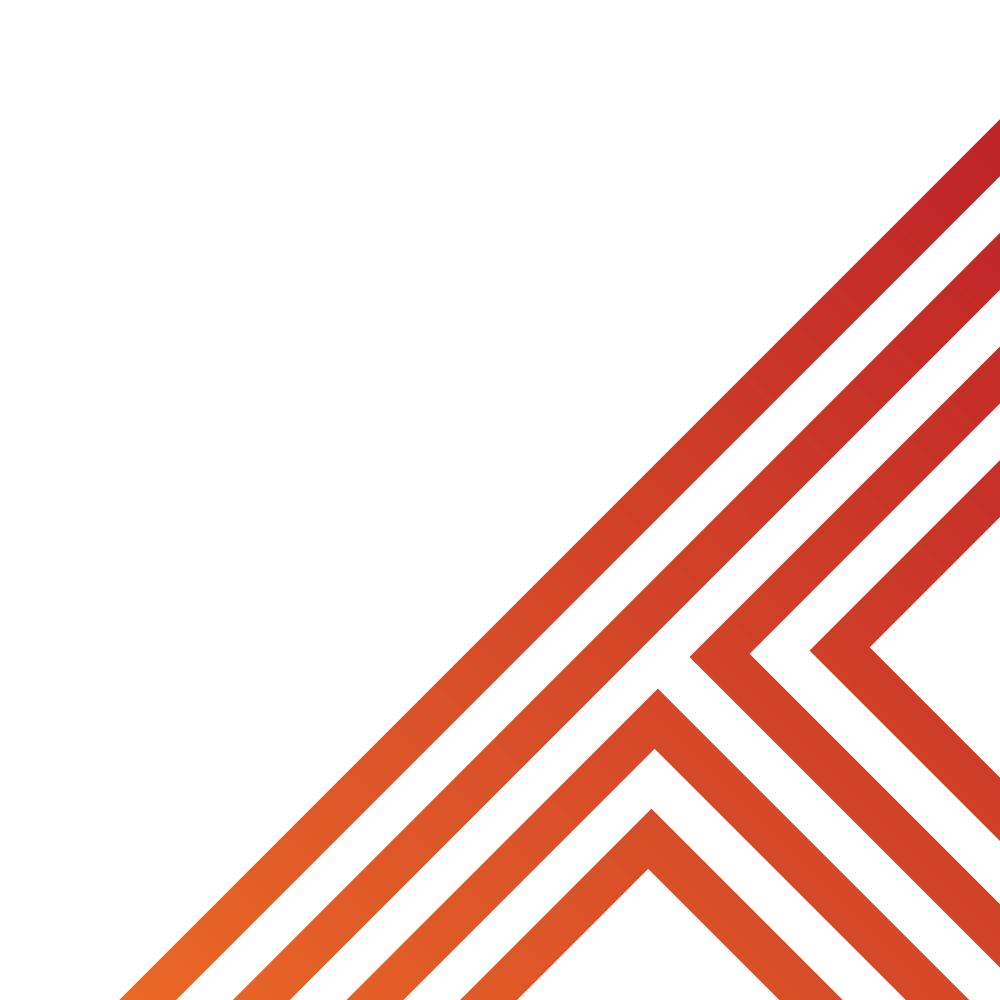 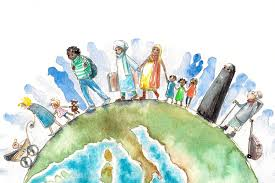 “At lunch time one of your friends has brought in some food you do not recognise. Another friend looks at the food and says “that isn’t food. That looks disgusting”

Possible ways to show tolerance
Call out the comment from the other friend as it is not very nice
Ask questions about the food – what is it? What is in it? Is it spicy?
If offered to try some, try it (allergies dependent!)
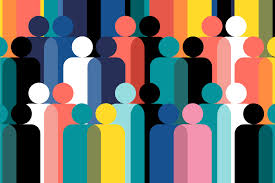 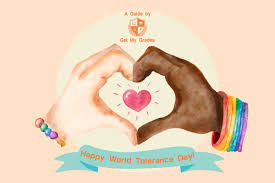 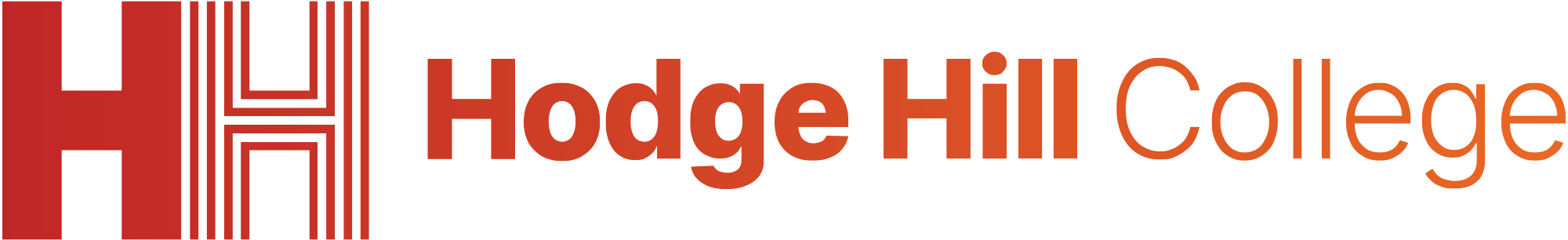 Showing tolerance scenarios
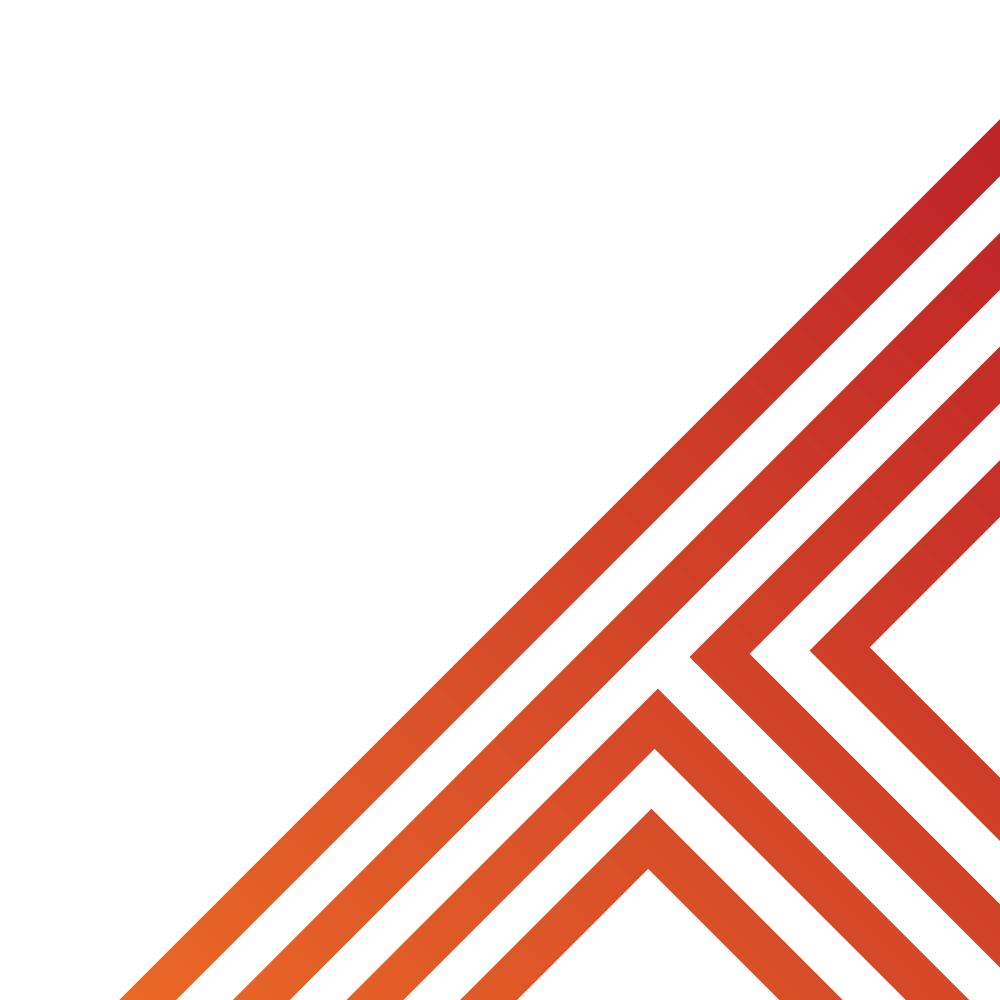 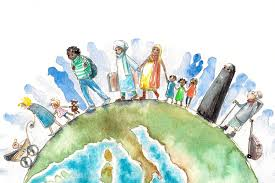 With the person next to you discuss how tolerance could be shown in the scenario below. Be ready to share answers with the class

“You have invited a friend over to your house. They are from a different country and have different traditional clothing. They ask if it is ok to wear this to your house”
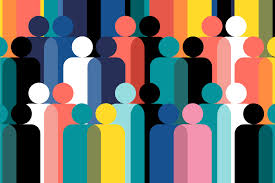 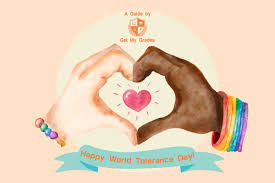 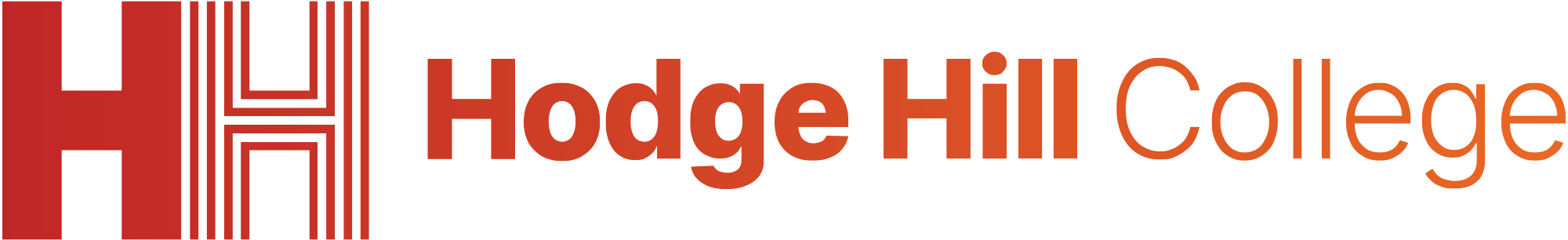 Showing tolerance scenarios
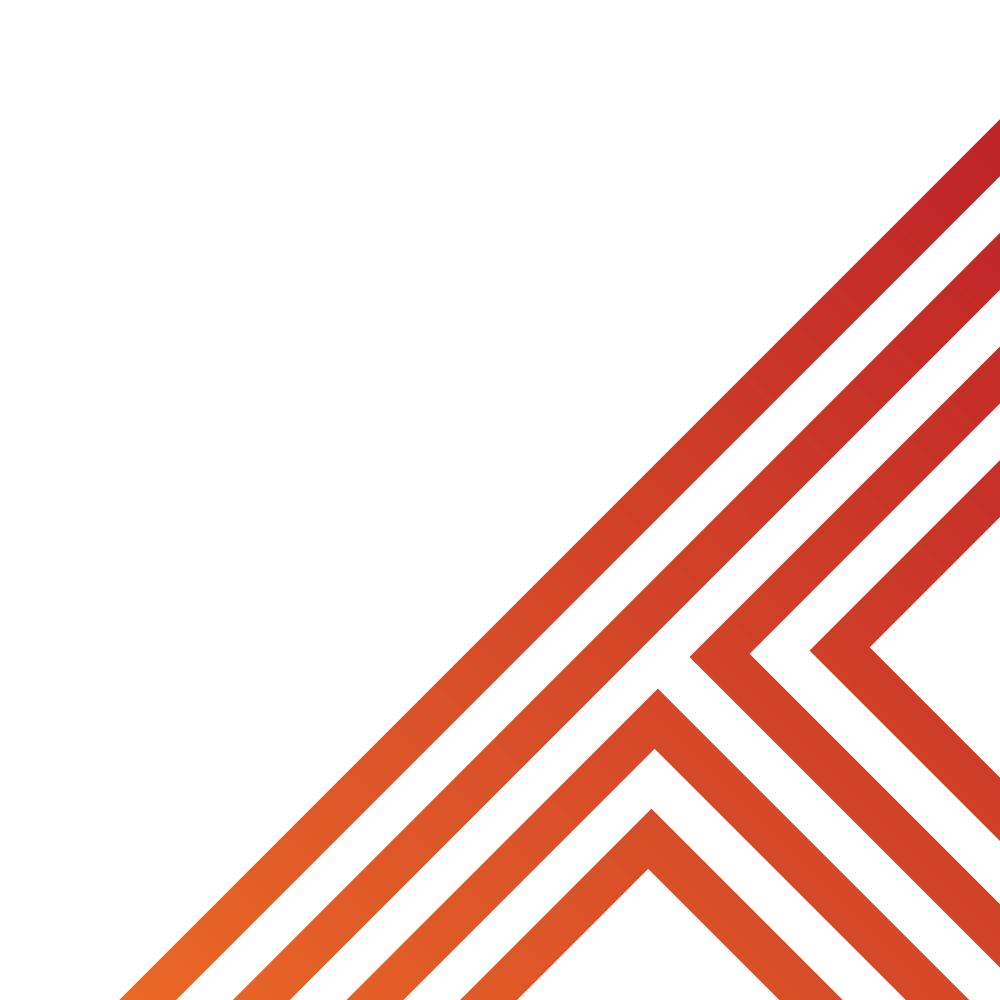 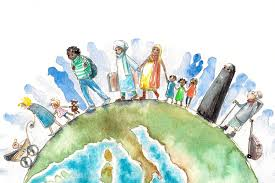 “You have invited a friend over to your house. They are from a different country and have different traditional clothing. They ask if it is ok to wear this to your house”

Possible ways to show tolerance
Say yes and also ask questions about the clothing – what does it represent? Why is it traditional?
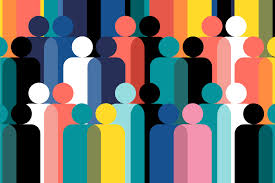 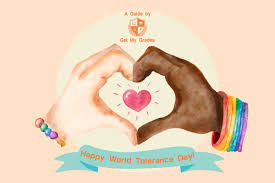 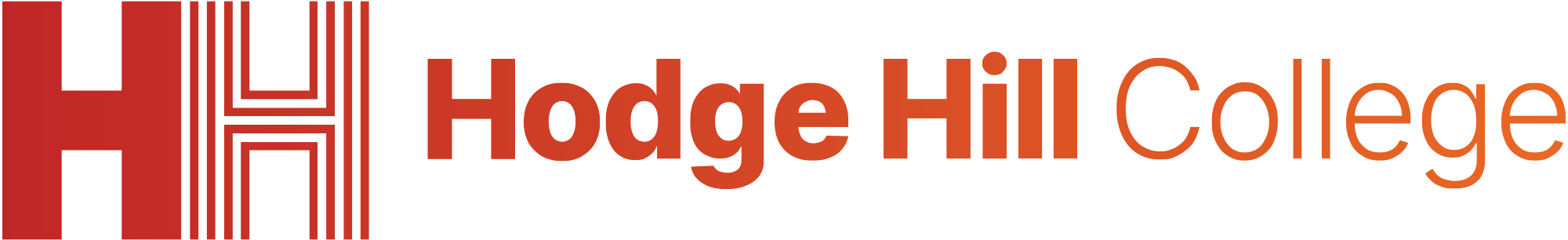 Reflection
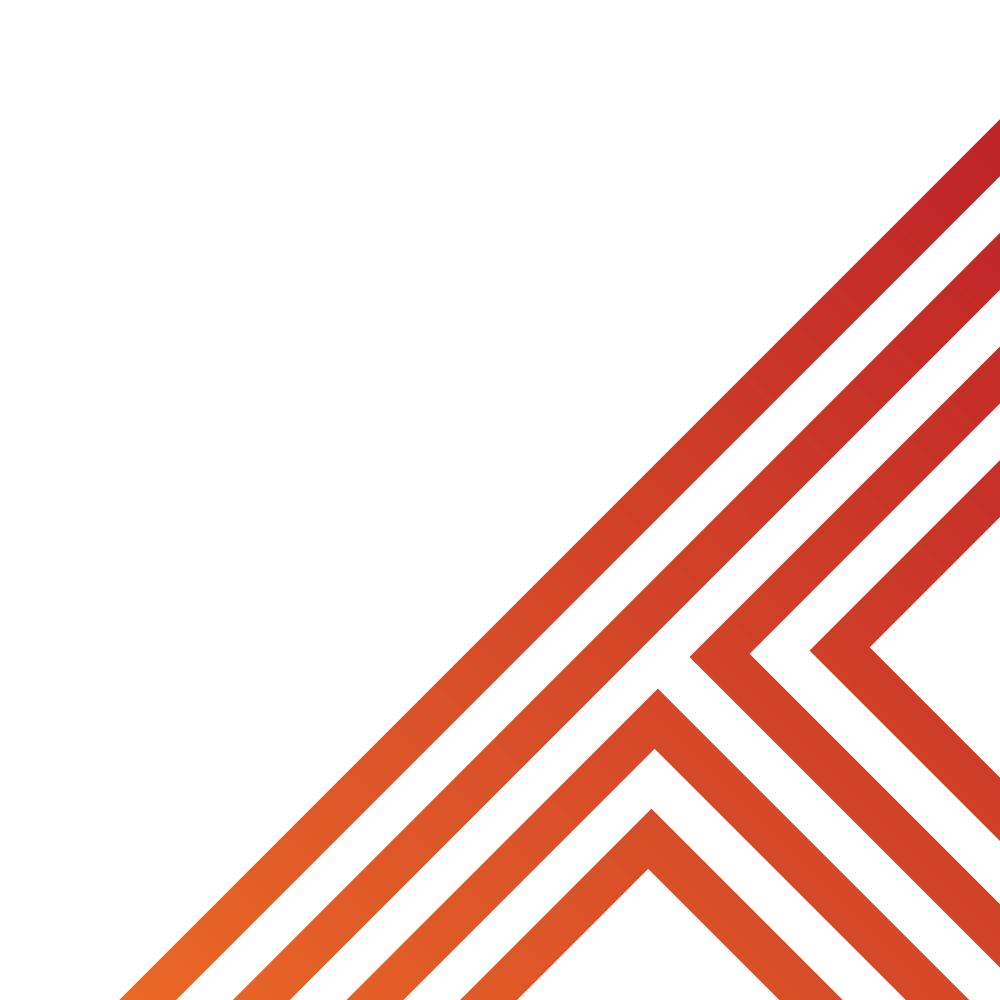 Complete the following sentences in your books

At the end of the lesson I think tolerance is…

One way I can show tolerance at school is…
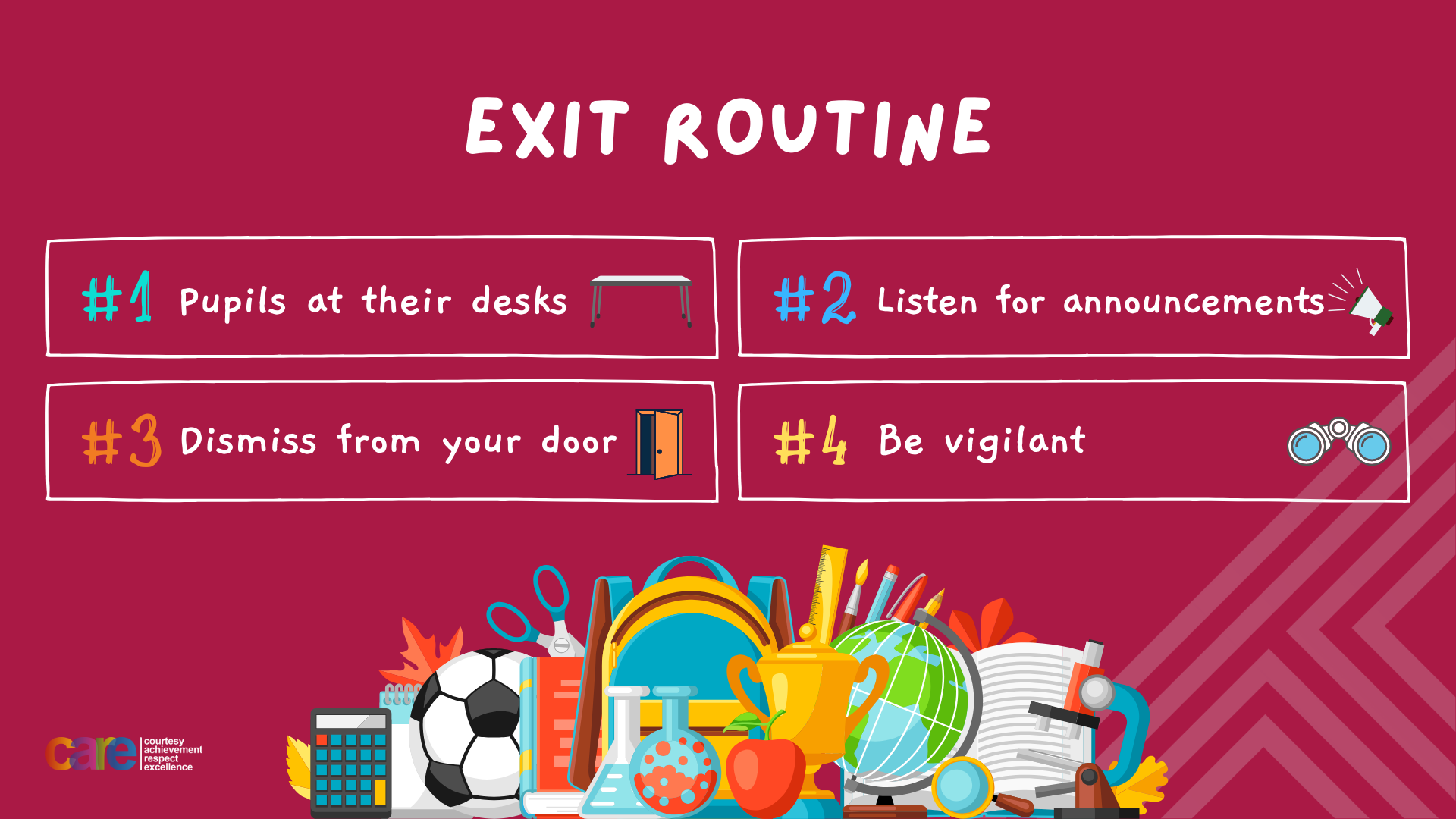